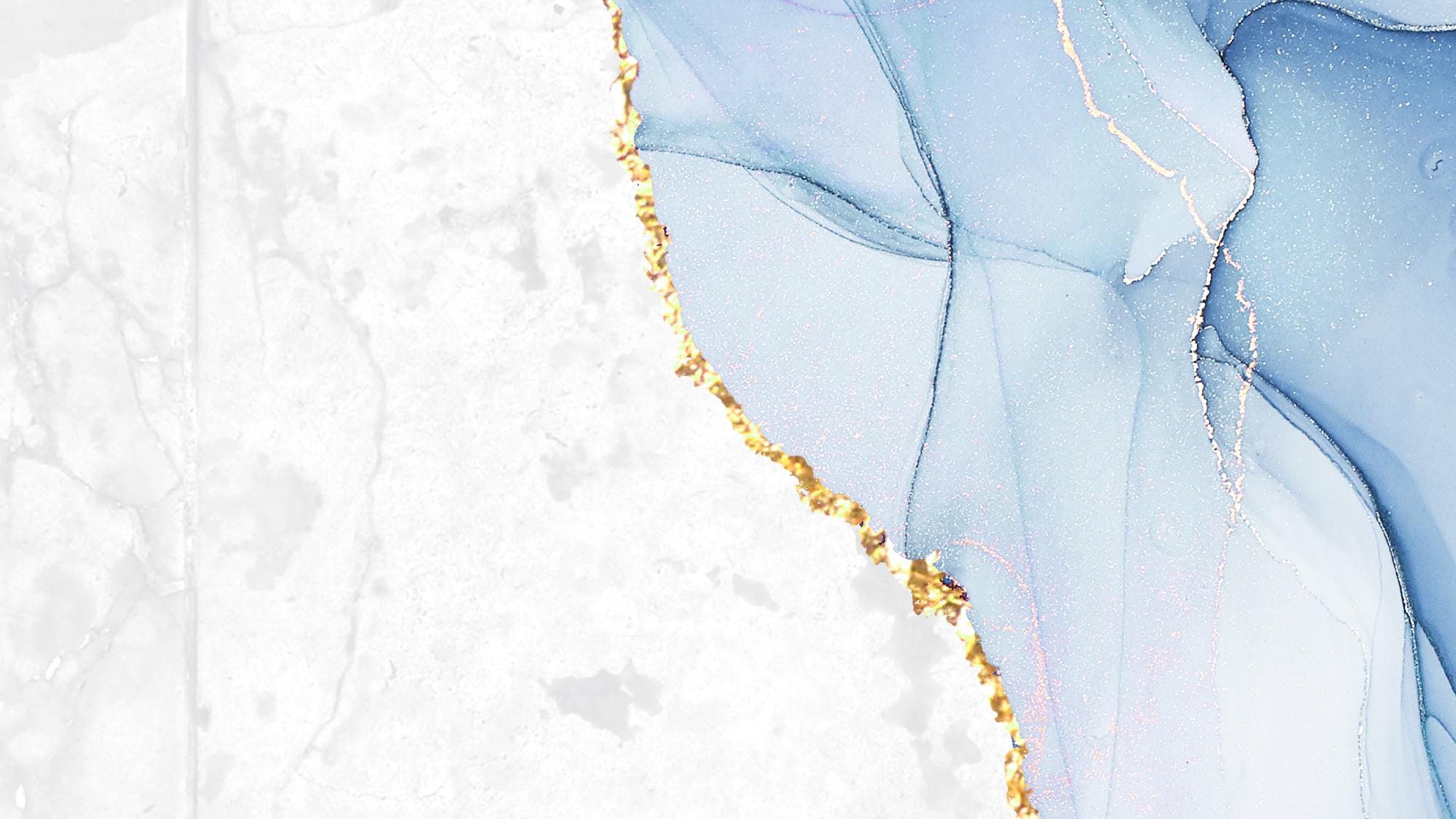 LOGO
FREE
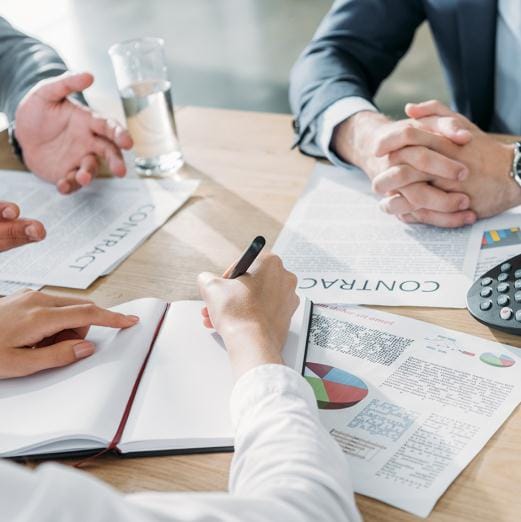 PPT TEMPLATE
Insert the Subtitle of Your Presentation
Report：jpppt.com Time：20XX
https://www.freeppt7.com
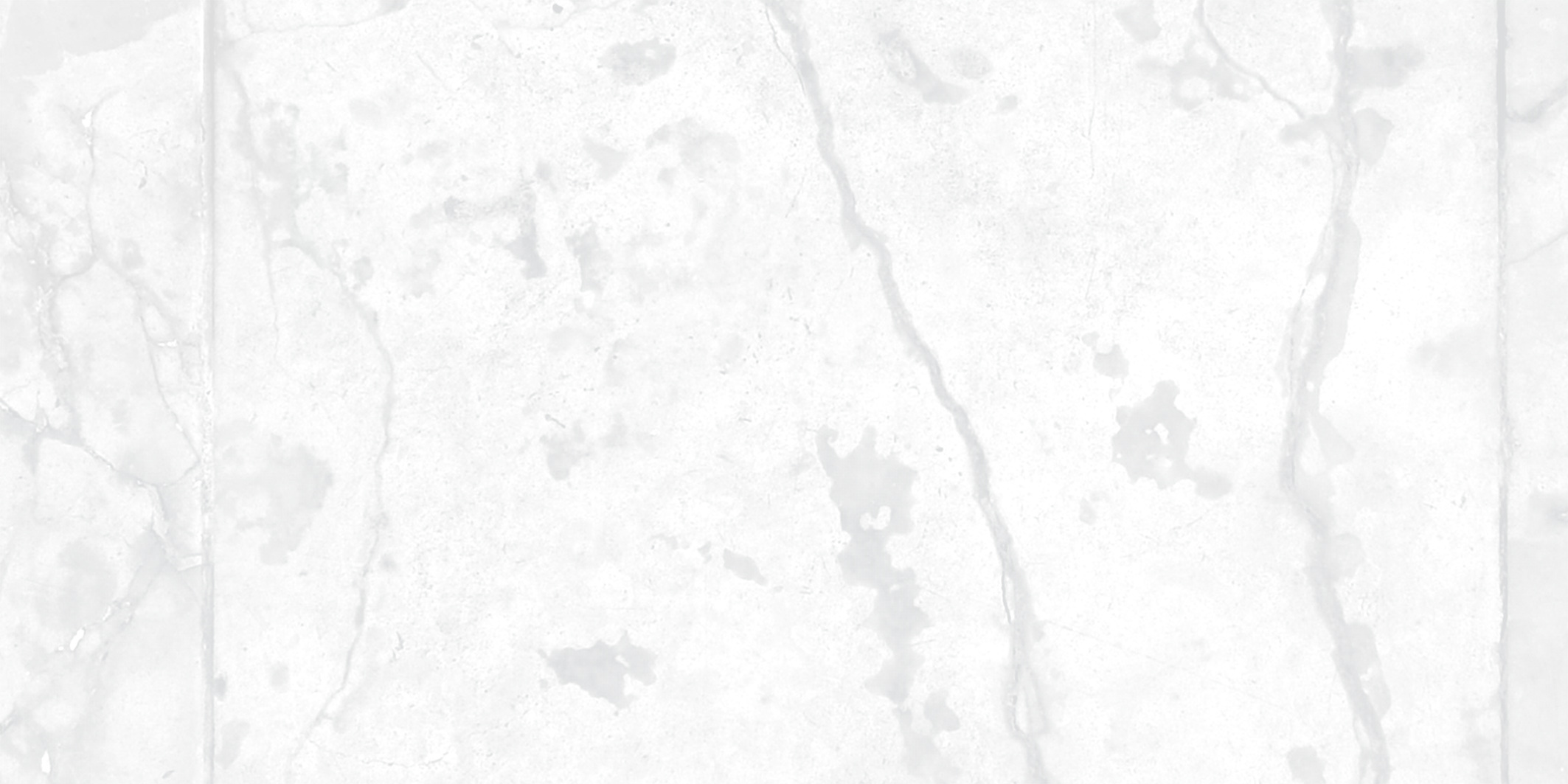 CONTENTS
1
2
3
4
Add title text
Add title text
Add title text
Add title text
Click here to add content that matches the title.
Click here to add content that matches the title.
Click here to add content that matches the title.
Click here to add content that matches the title.
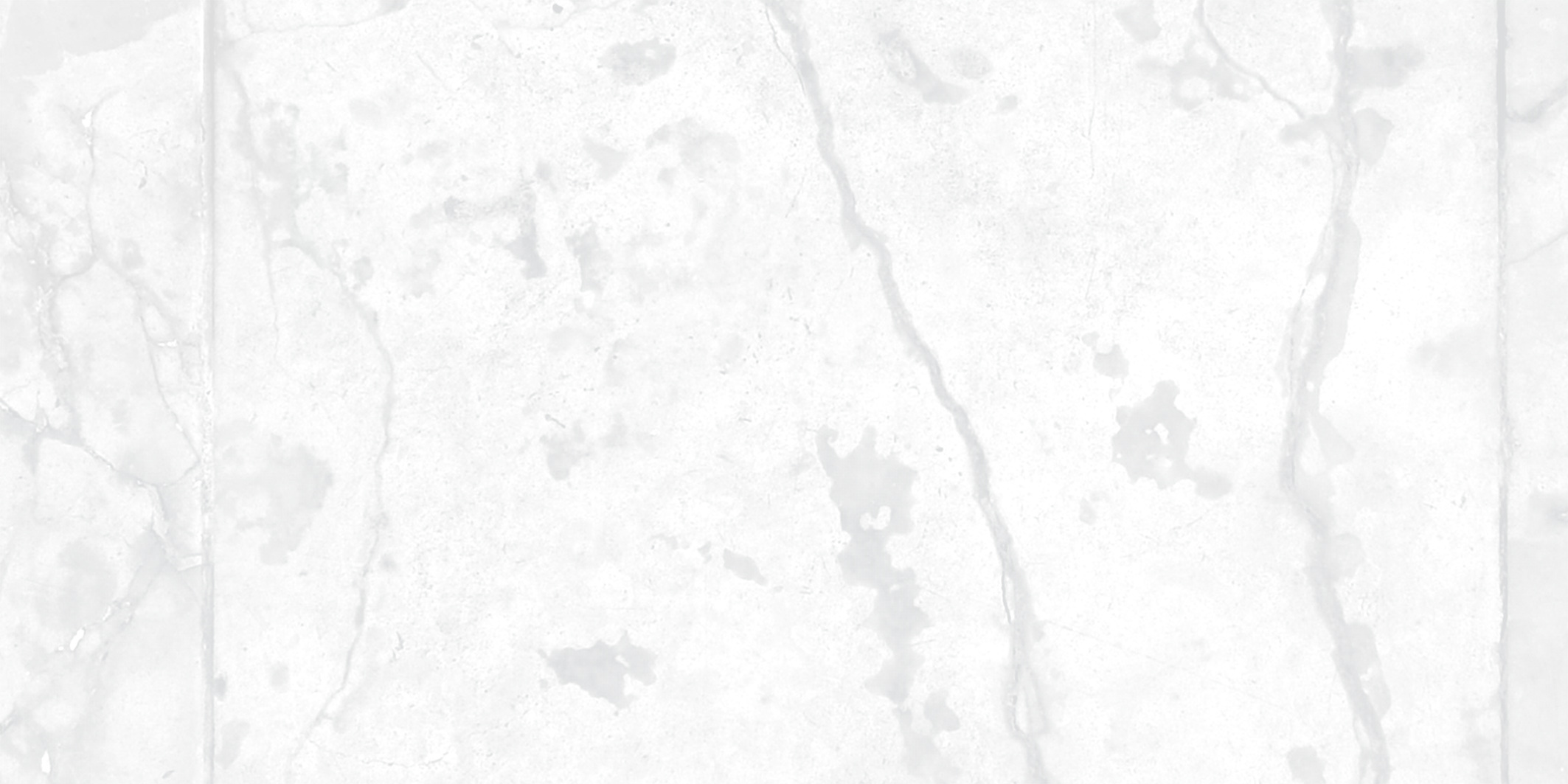 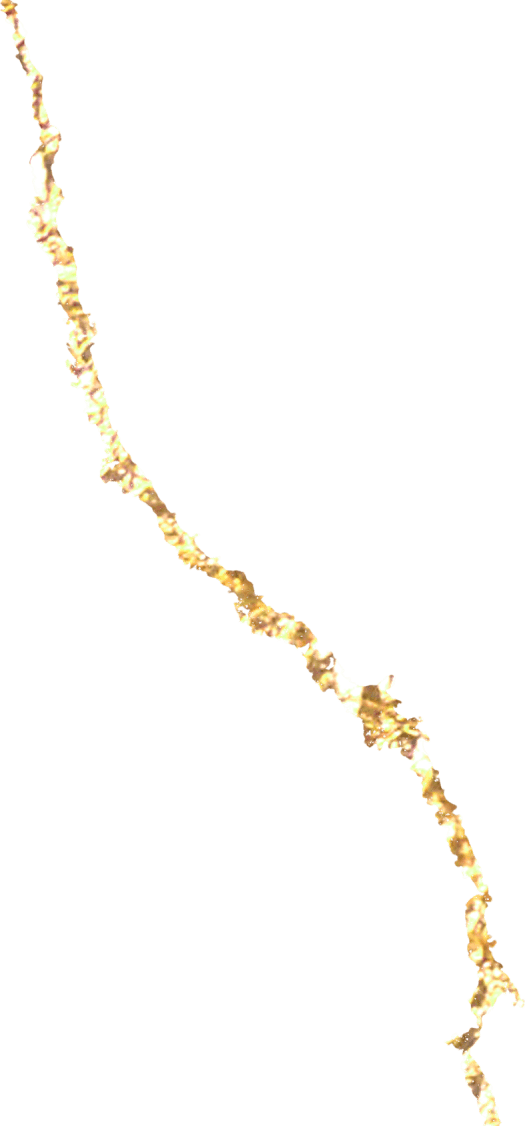 PART
ONE
Add title text
01
Click here to add content that matches the title.
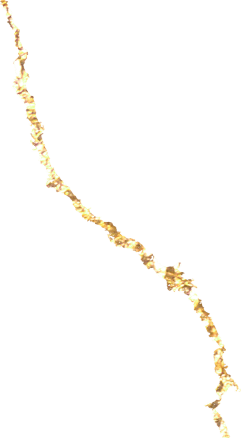 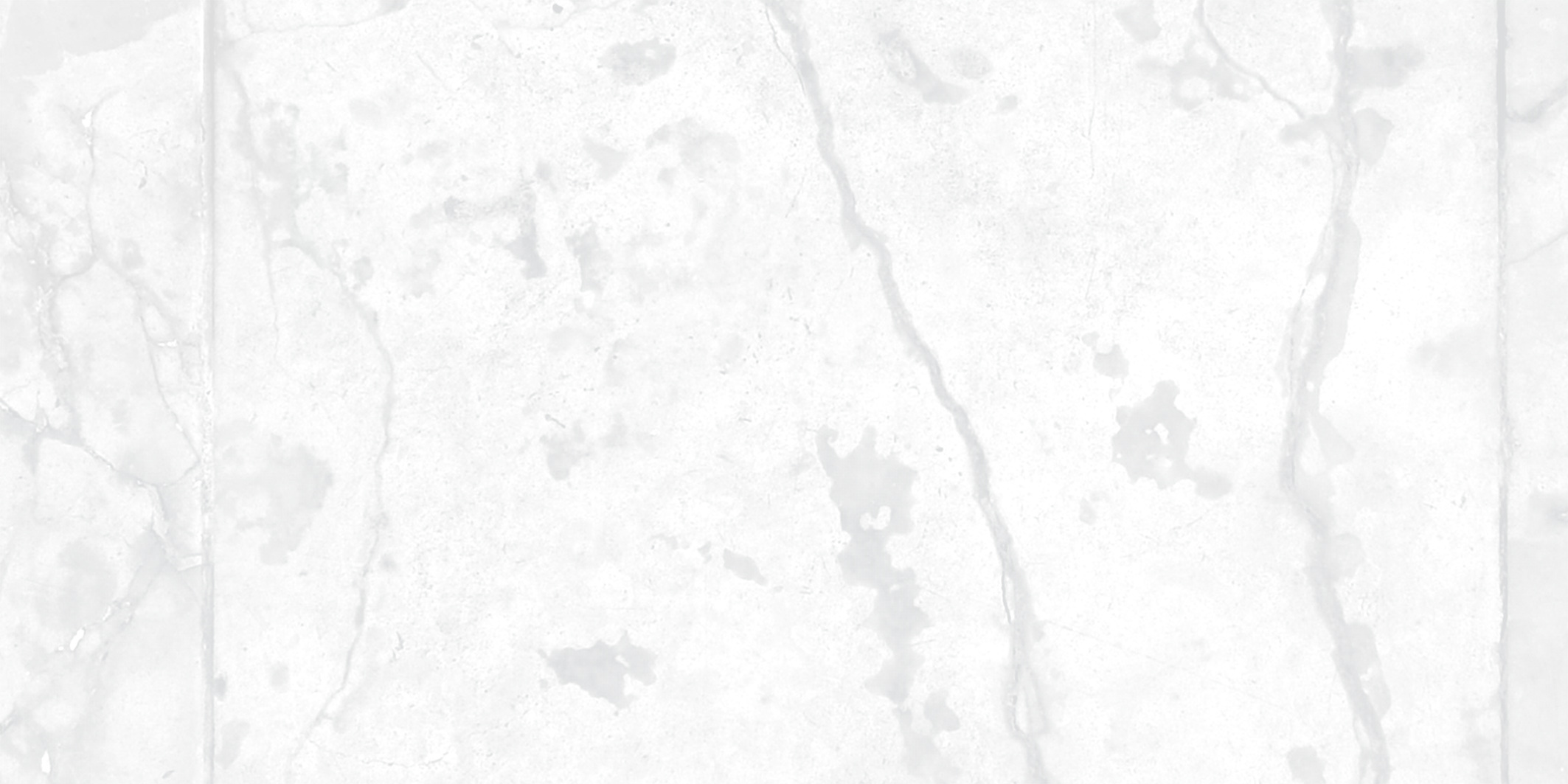 1
Add title text
Add title text
Click here to add content that matches the title.
B
Click here to add content that matches the title.
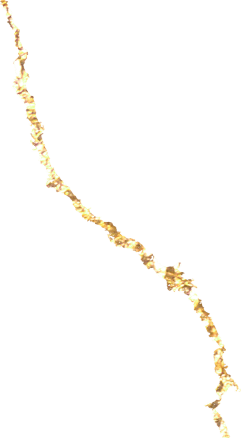 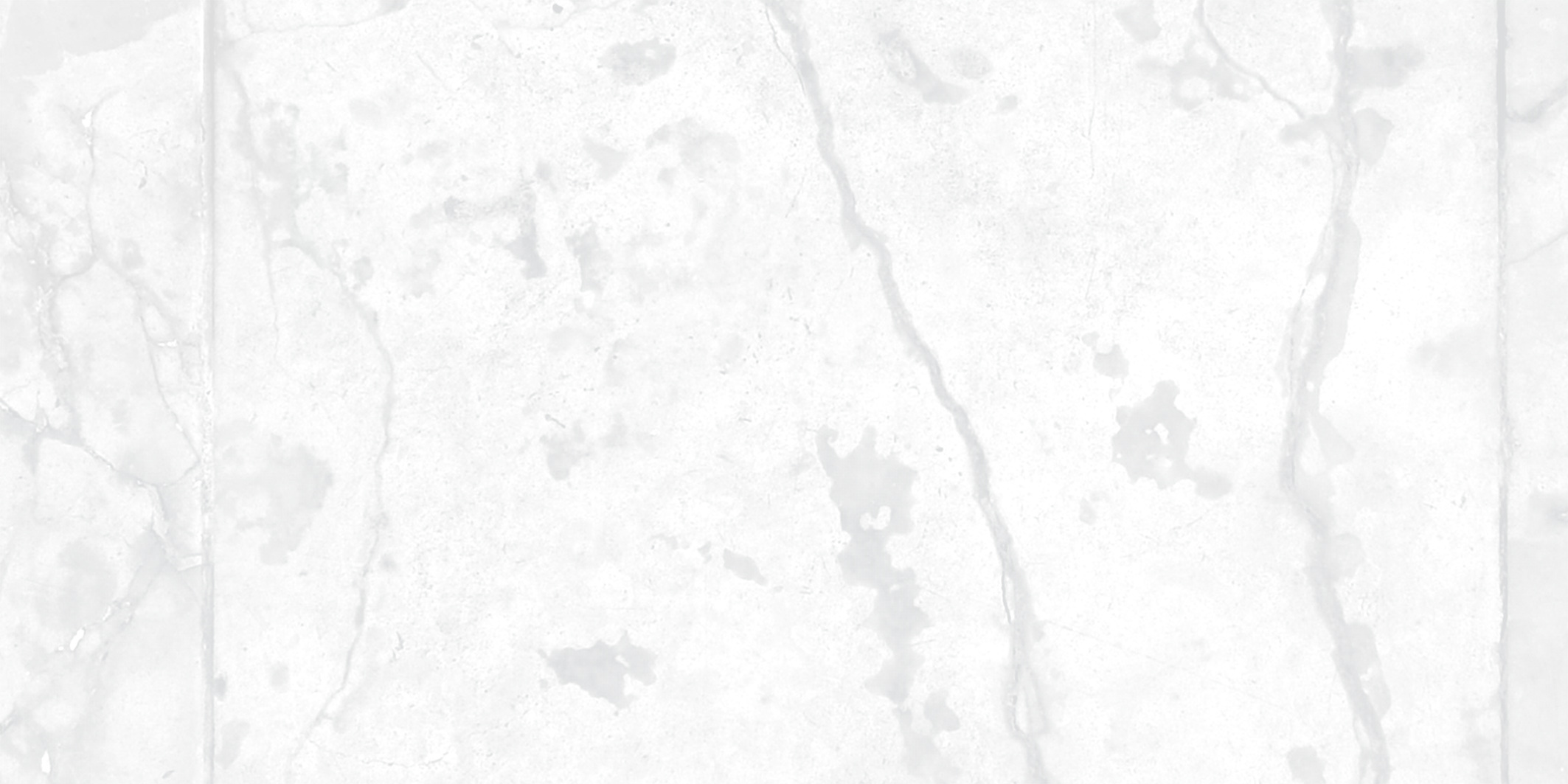 1
Add title text
Add title text
Click here to add content that matches the title.
Add title text
Click here to add content that matches the title.
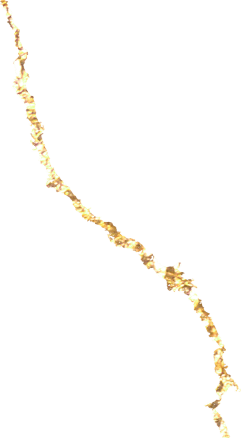 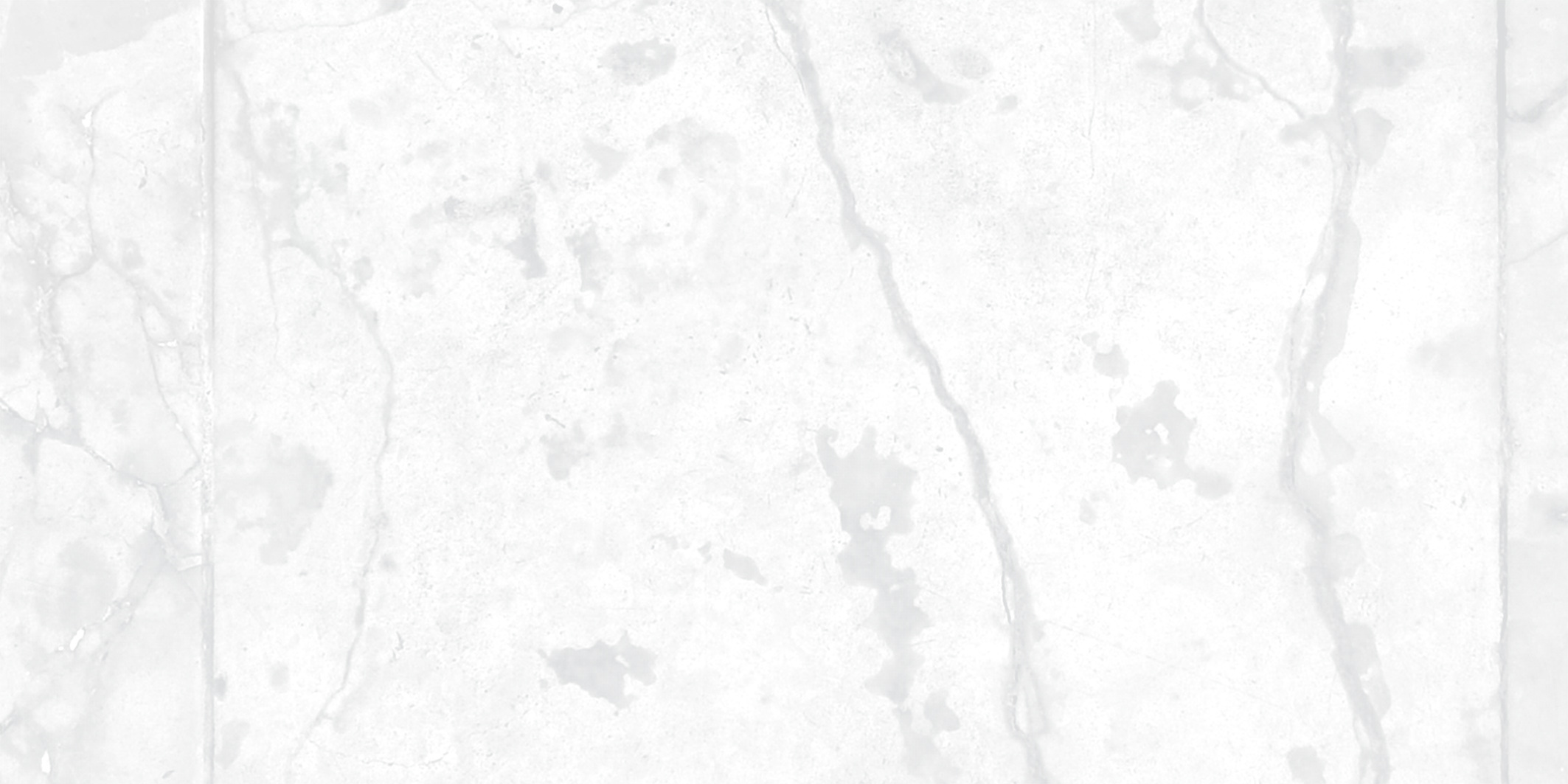 1
Add title text
Click here to add content that matches the title.
Add title text
BUSINESS
Click here to add content that matches the title.
Click here to add content that matches the title.
Click here to add content that matches the title.
Click here to add content that matches the title.
Click here to add content that matches the title.
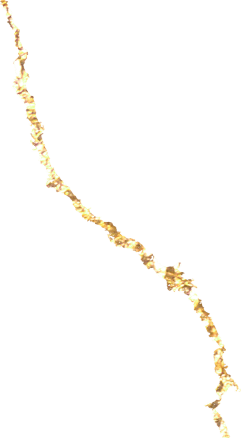 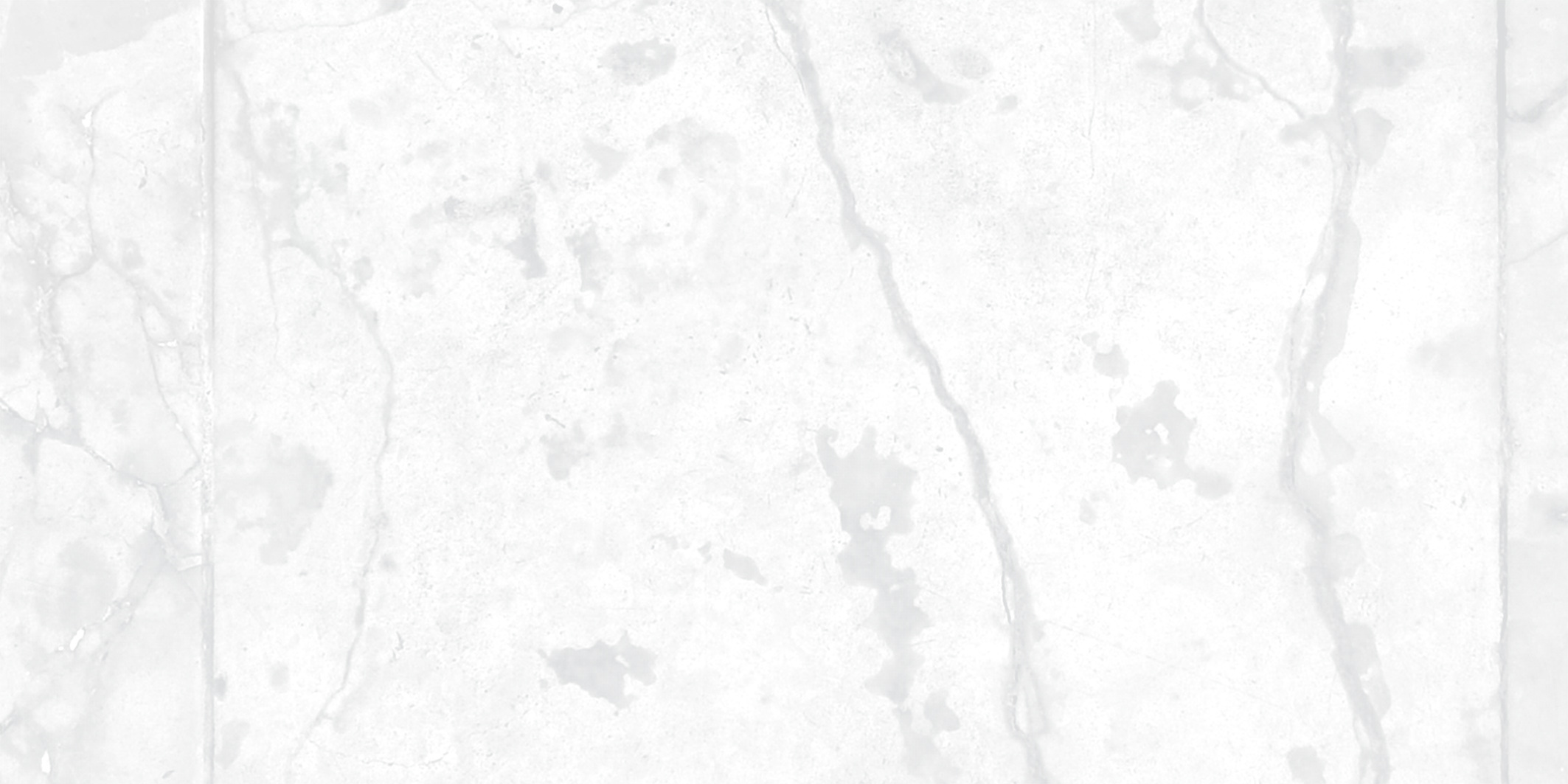 1
Add title text
BUSINESS
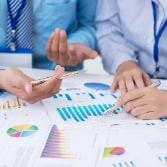 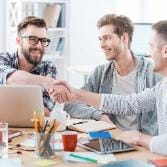 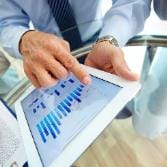 Add title text
Add title text
Add title text
Click here to add content that matches the title.
Click here to add content that matches the title.
Click here to add content that matches the title.
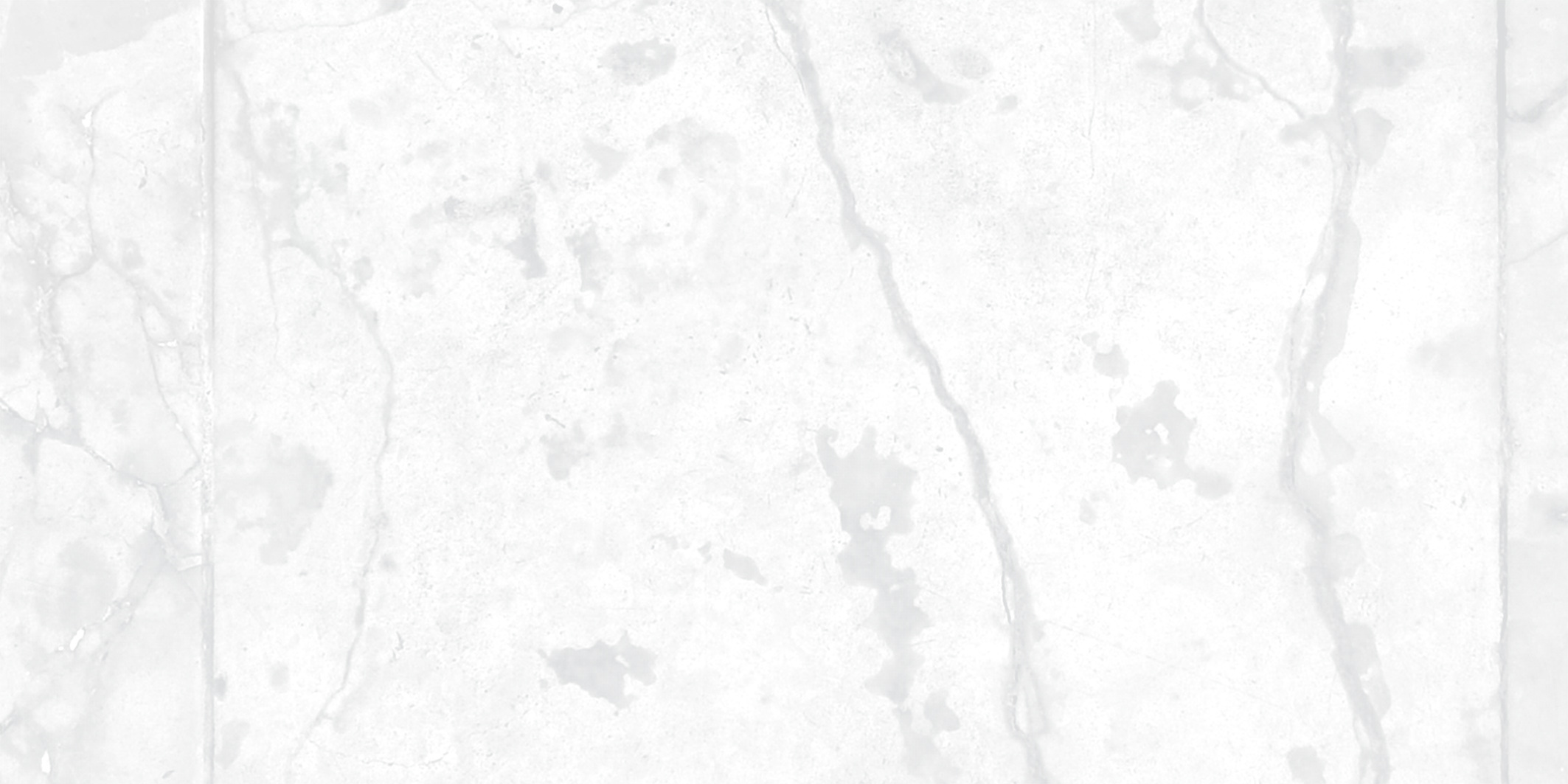 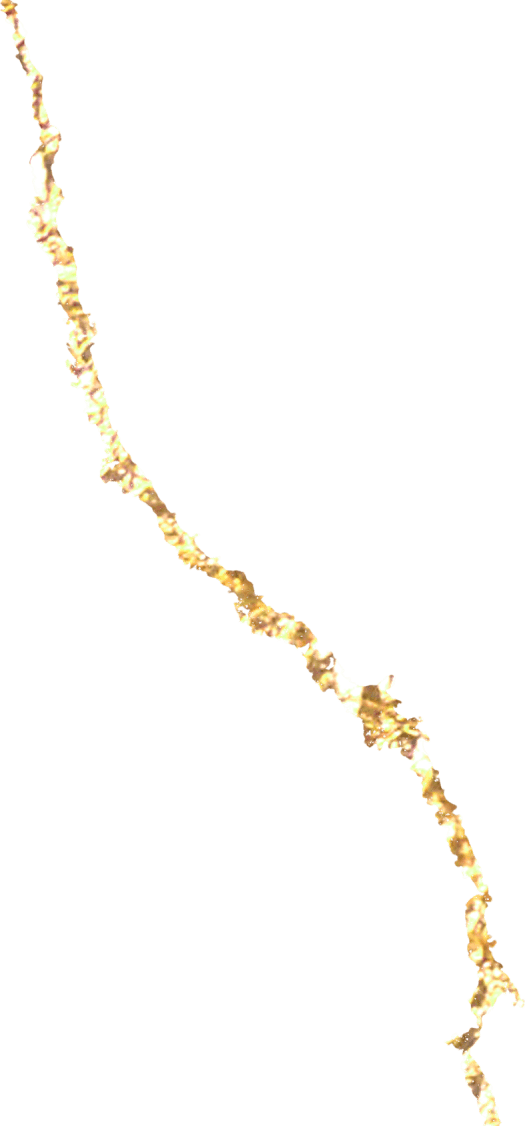 PART
TWO
Add title text
02
Click here to add content that matches the title.
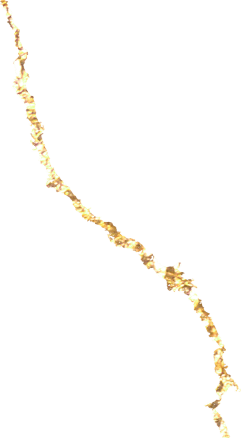 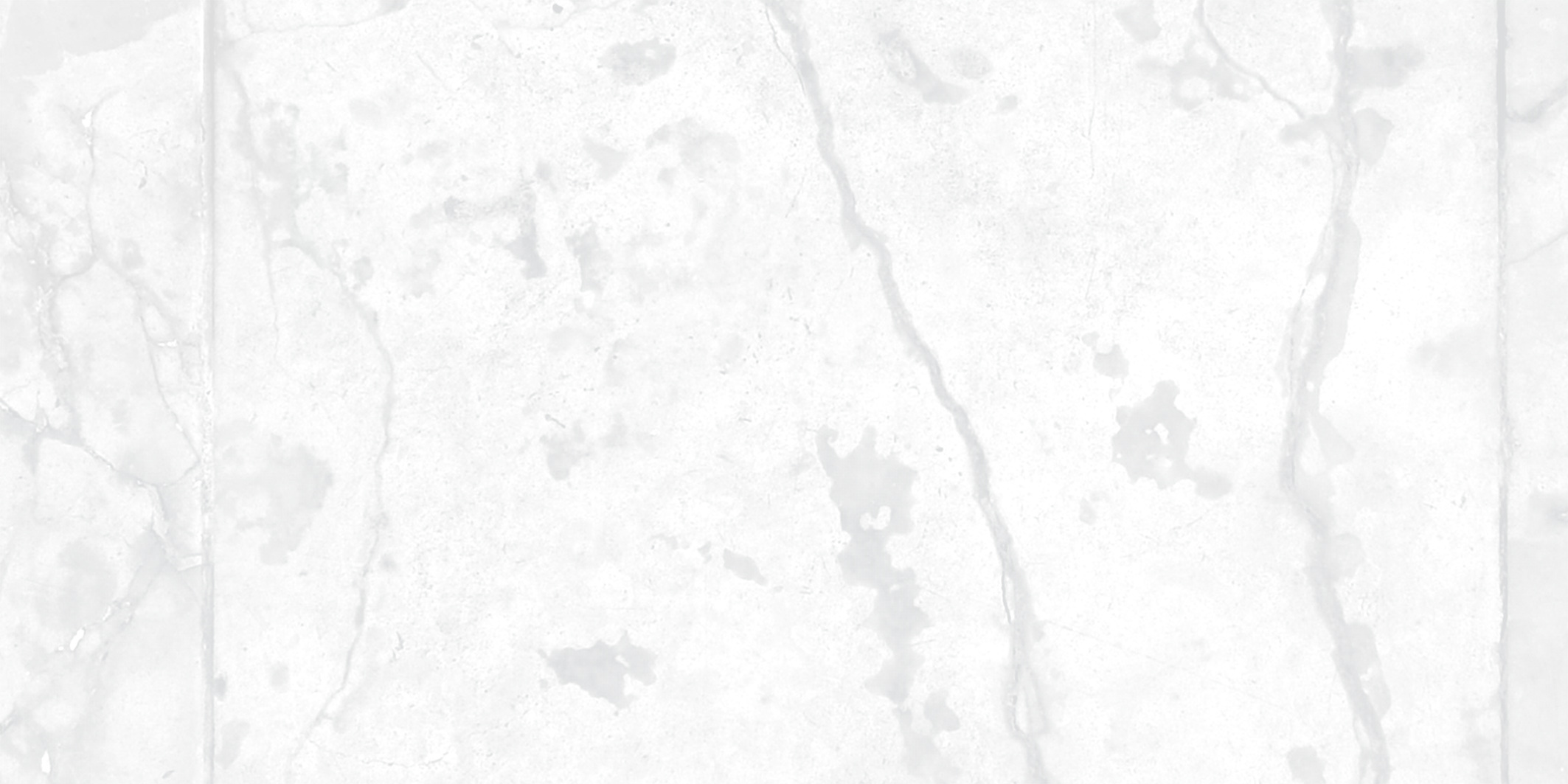 2
Add title text
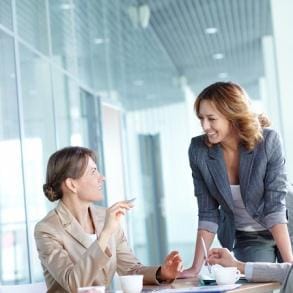 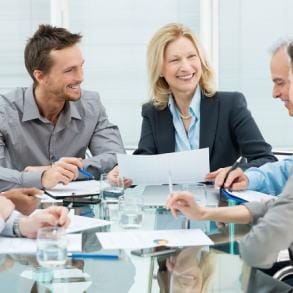 Add title text
Click here to add content that matches the title.。
Add title text
Click here to add content that matches the title.。
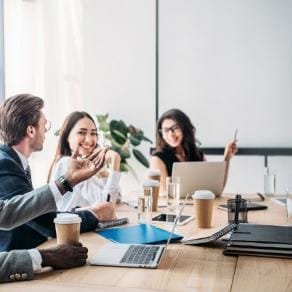 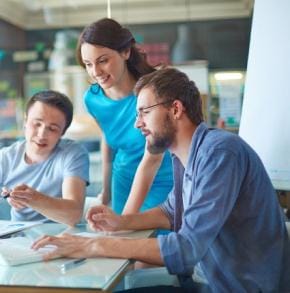 Add title text
Click here to add content that matches the title.。
Add title text
Click here to add content that matches the title.。
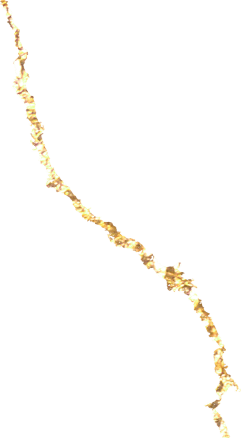 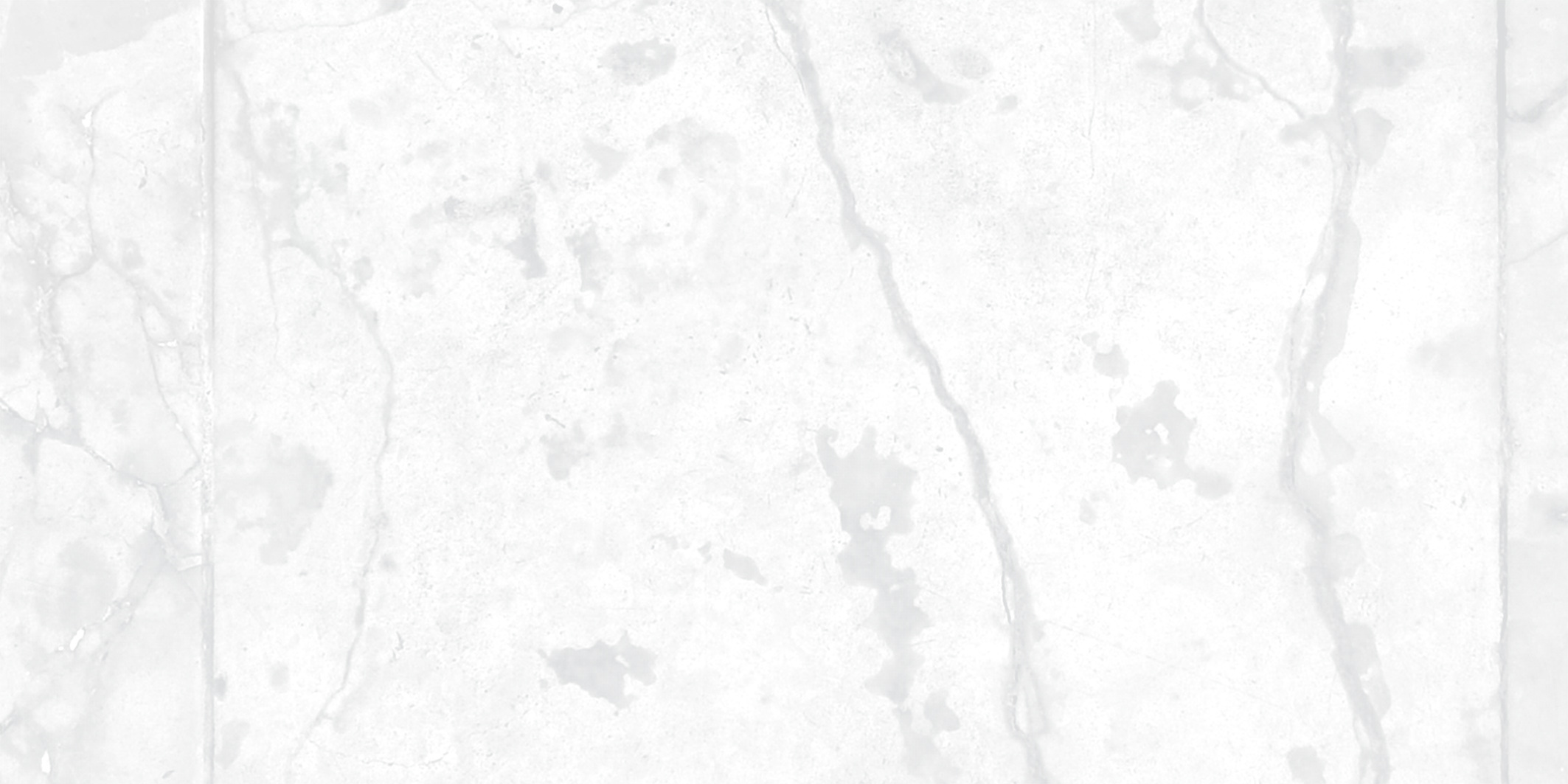 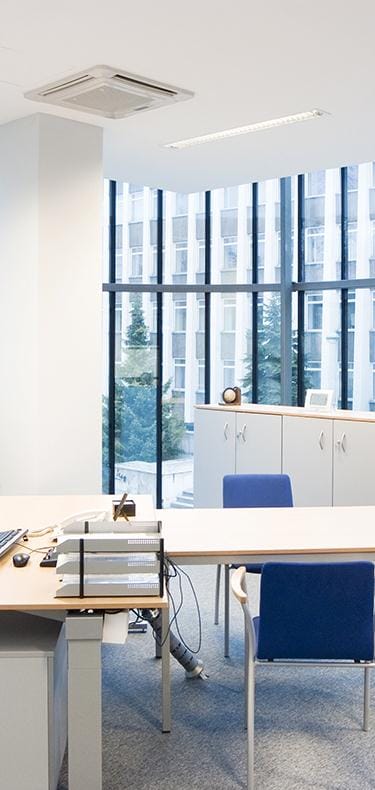 2
Add title text
Add title text
Add title text
Click here to add content that matches the title.
Click here to add content that matches the title.
Click here to add content that matches the title.
Click here to add content that matches the title.
PPT下载 http://www.1ppt.com/xiazai/
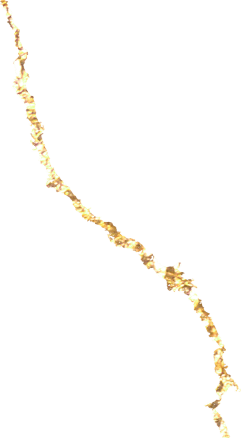 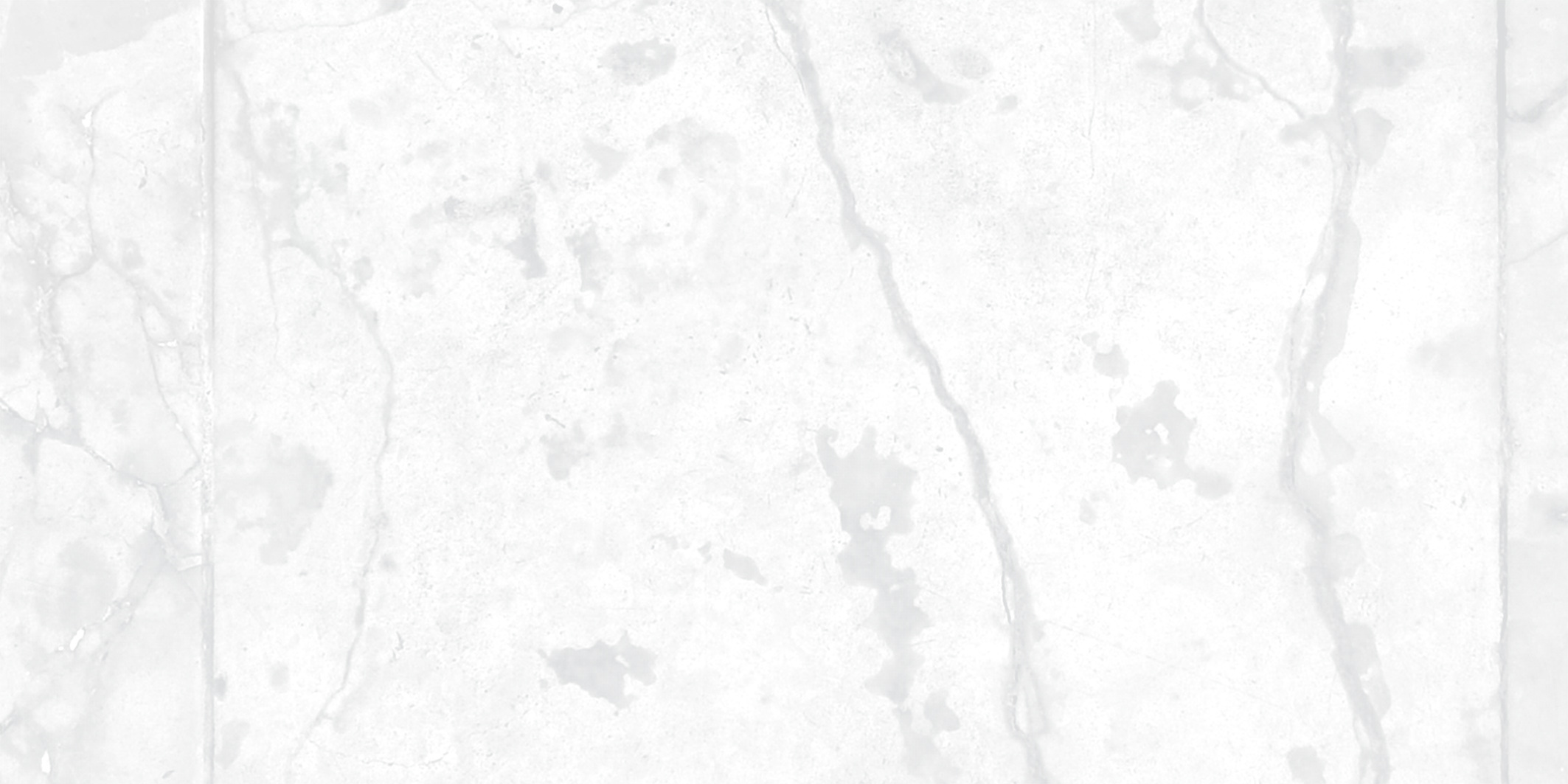 2
Add title text
Click here to add content that matches the title.
1
Click here to add content that matches the title.
2
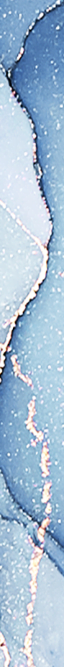 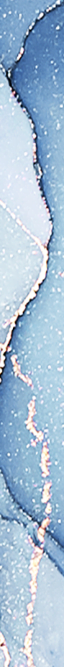 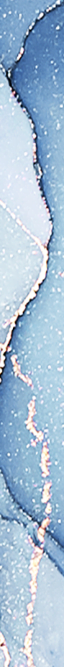 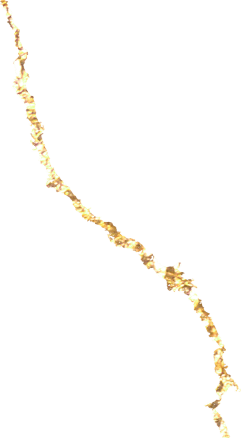 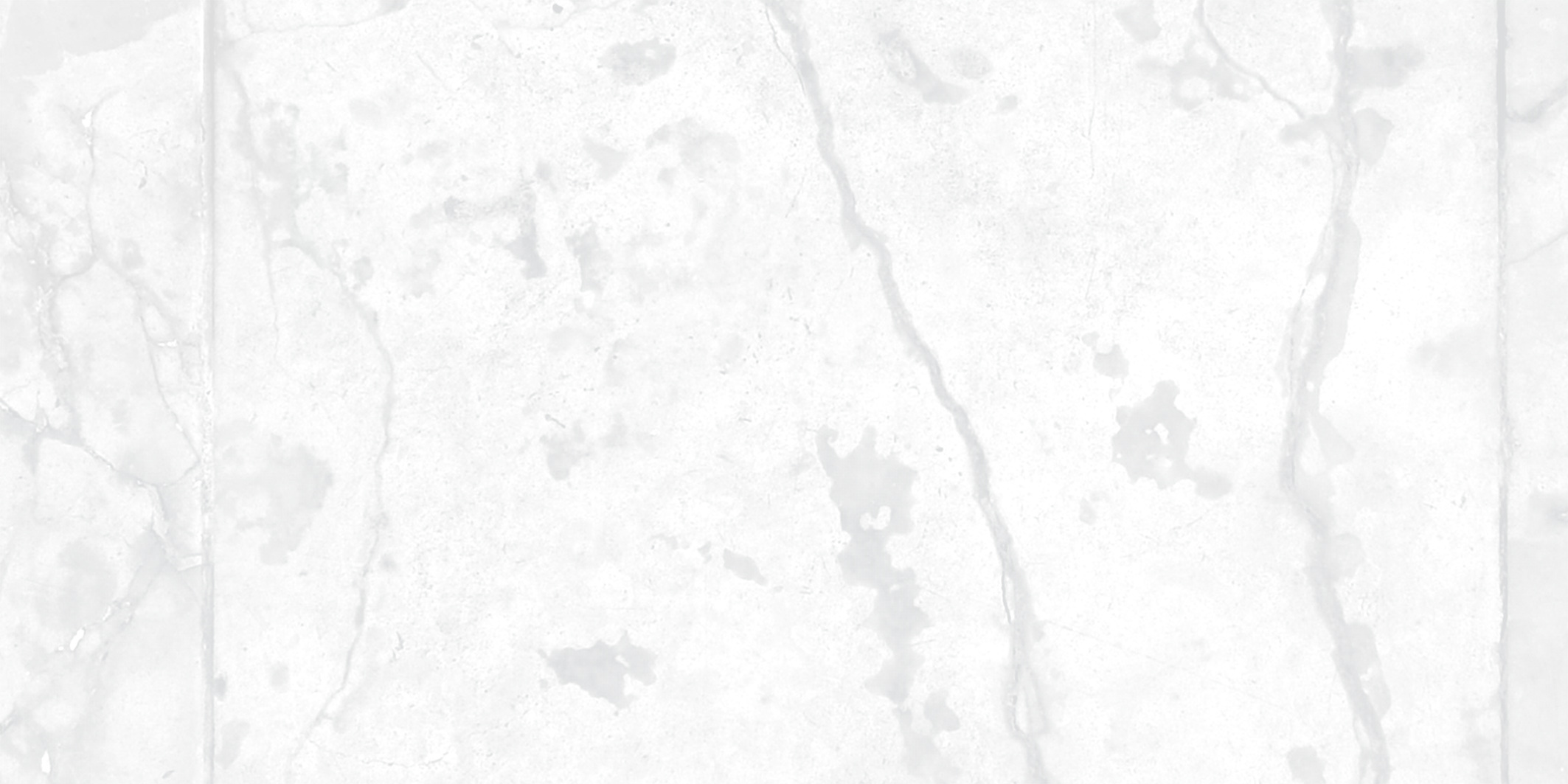 2
Add title text
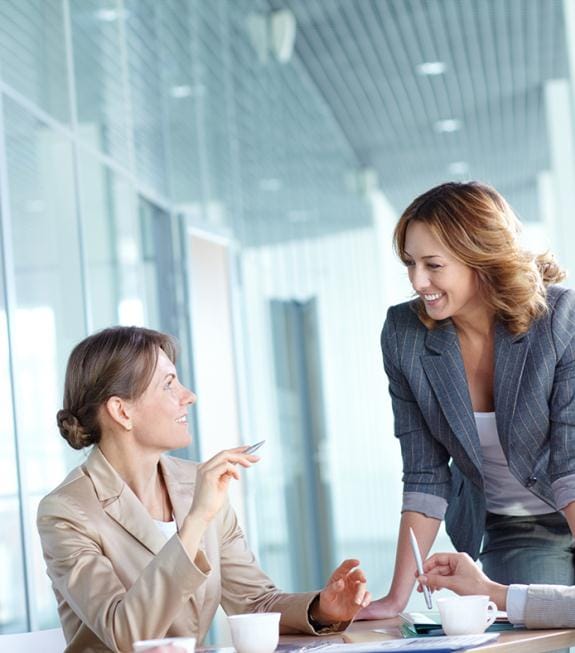 Add title text
1.
Part one
Click here to add content that matches the title.
2.
Part two
Click here to add content that matches the title.
3.
Part three
Click here to add content that matches the title.
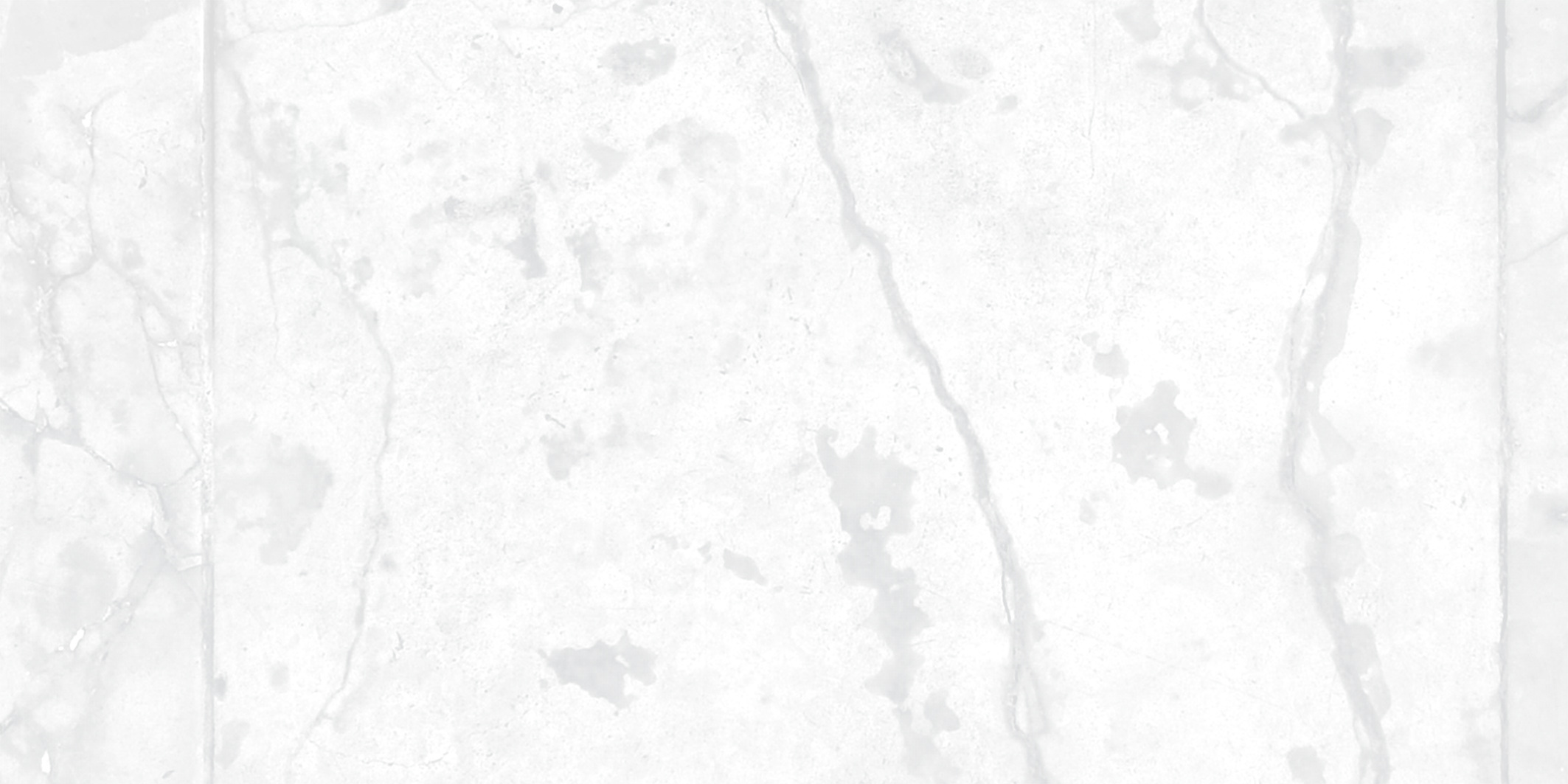 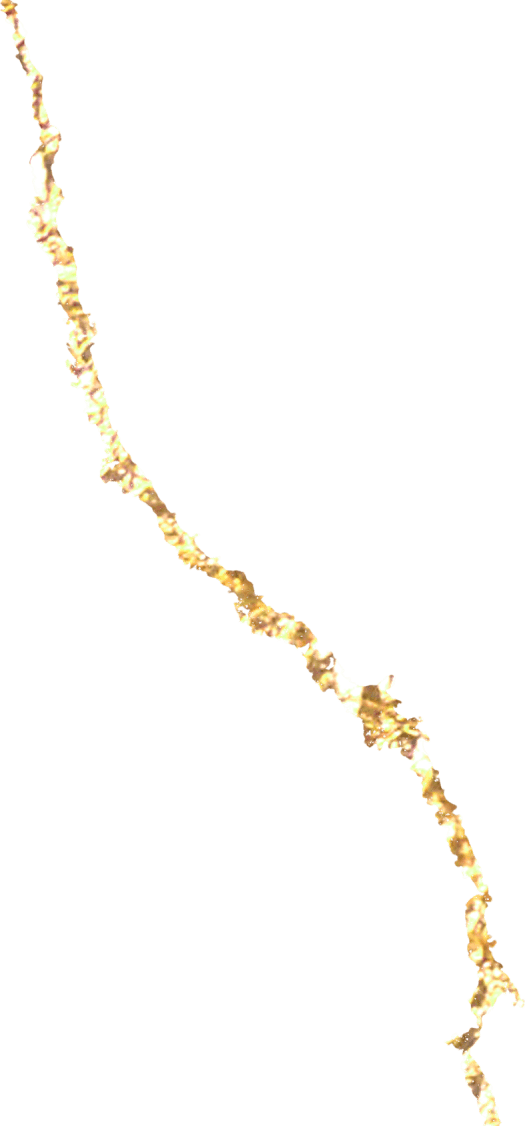 PART
THREE
Add title text
03
Click here to add content that matches the title.
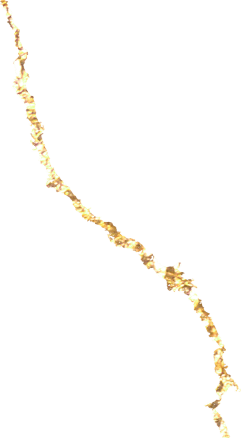 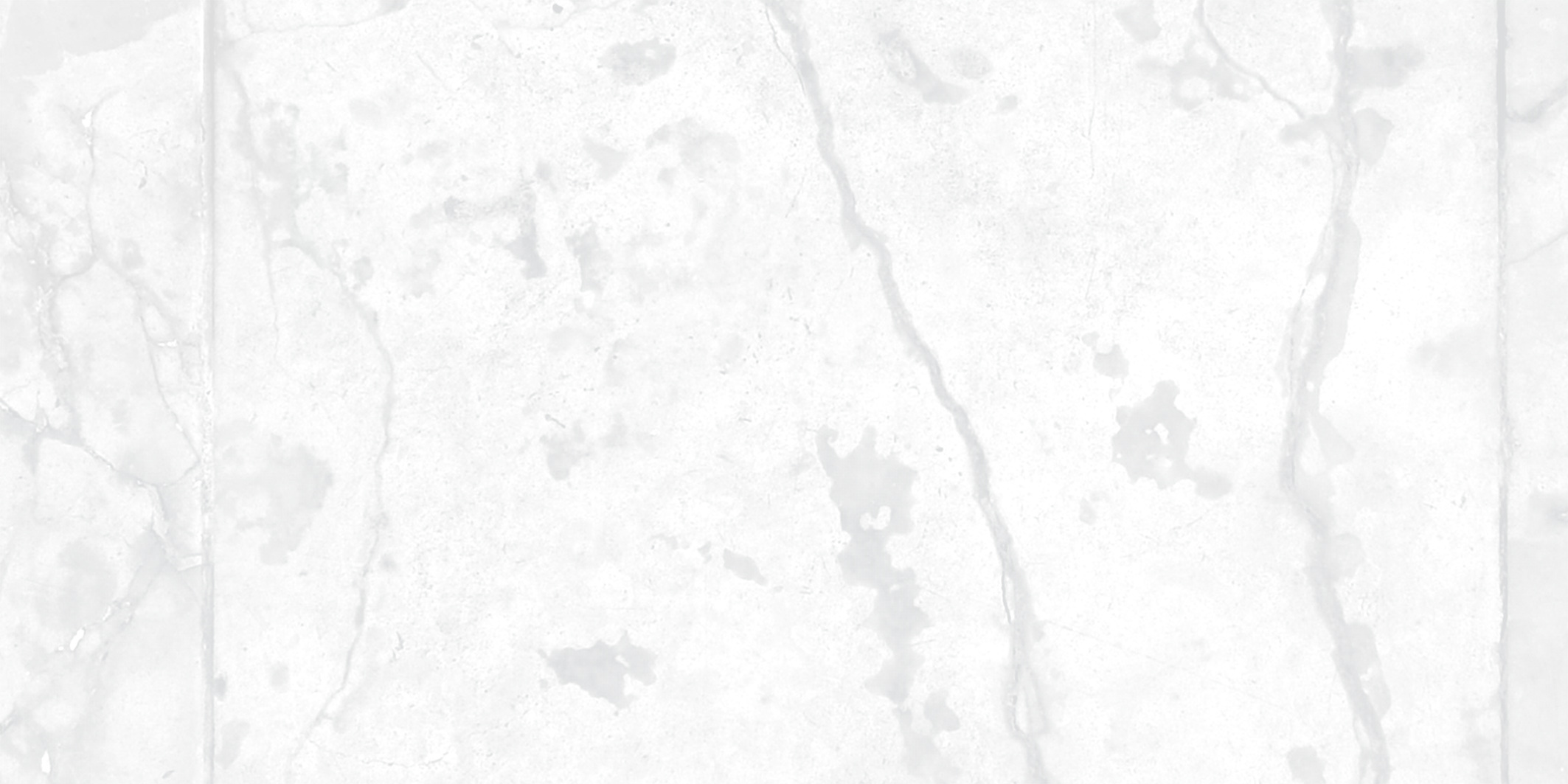 3
Add title text
Add title text
BUSINESS
80%
Click here to add content that matches the title.
Click here to add content that matches the title.
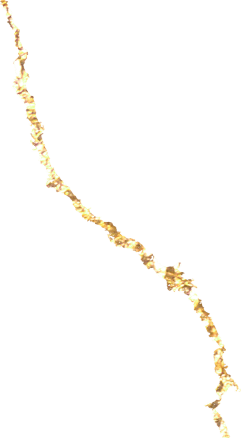 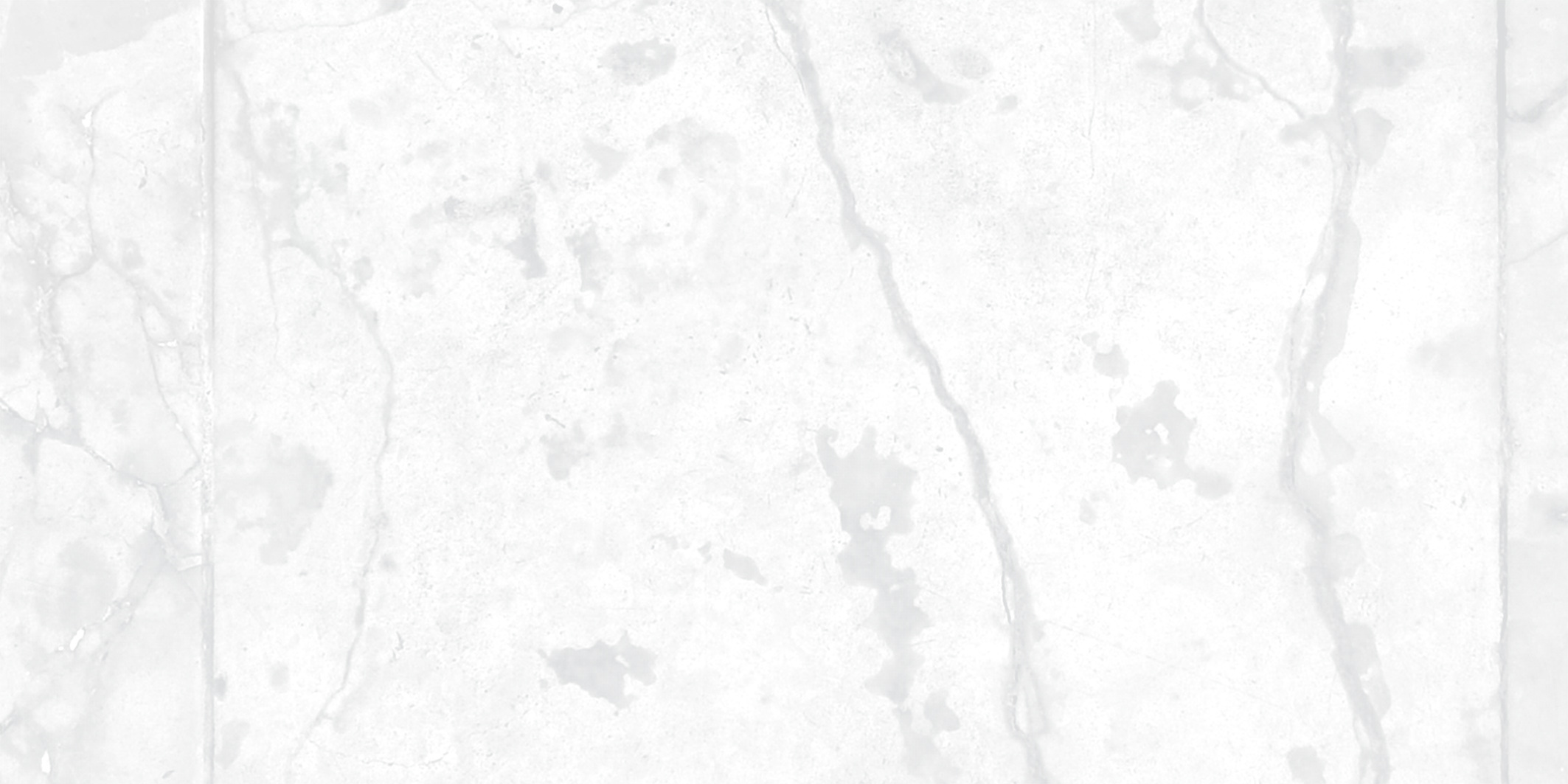 3
Add title text
BUSINESS REPORT
Add title text
Add title text
1
2
Click here to add content that matches the title.
Click here to add content that matches the title.
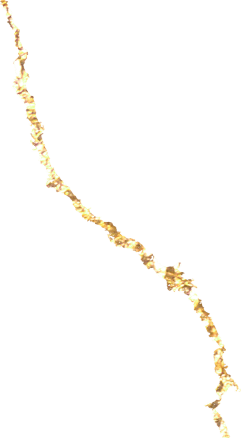 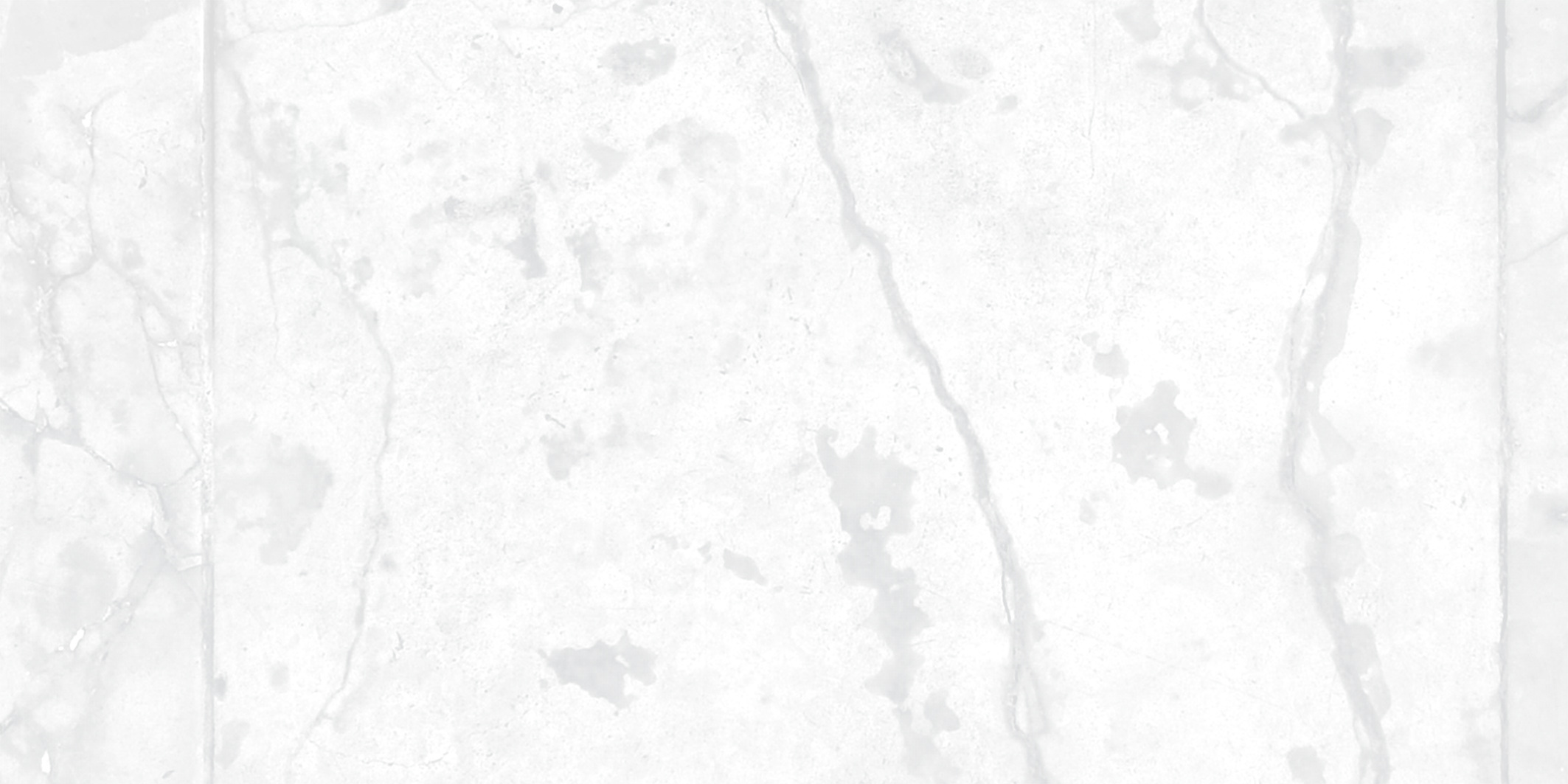 3
Add title text
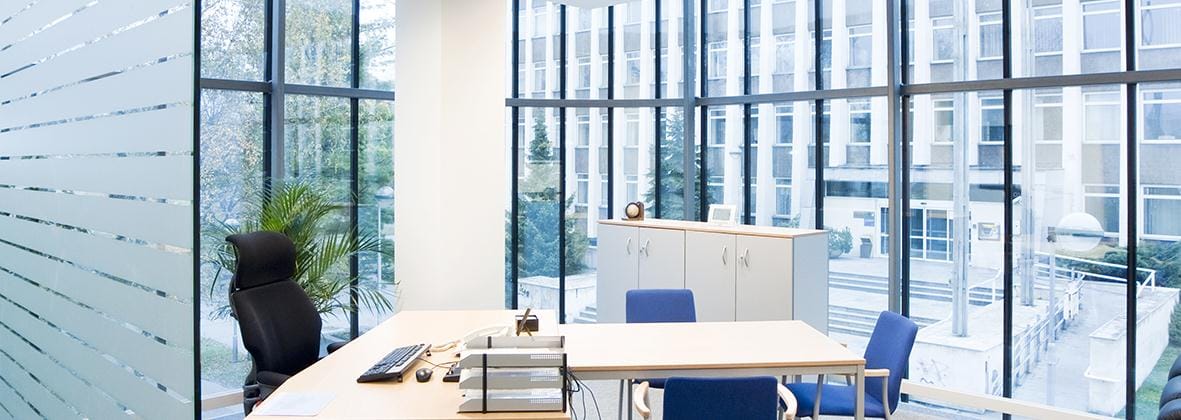 Add title text
Click here to add content that matches the title.
Add title text
Click here to add content that matches the title.
Add title text
Click here to add content that matches the title.
Add title text
Click here to add content that matches the title.
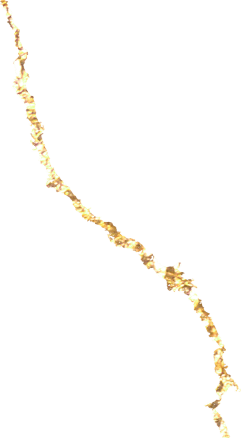 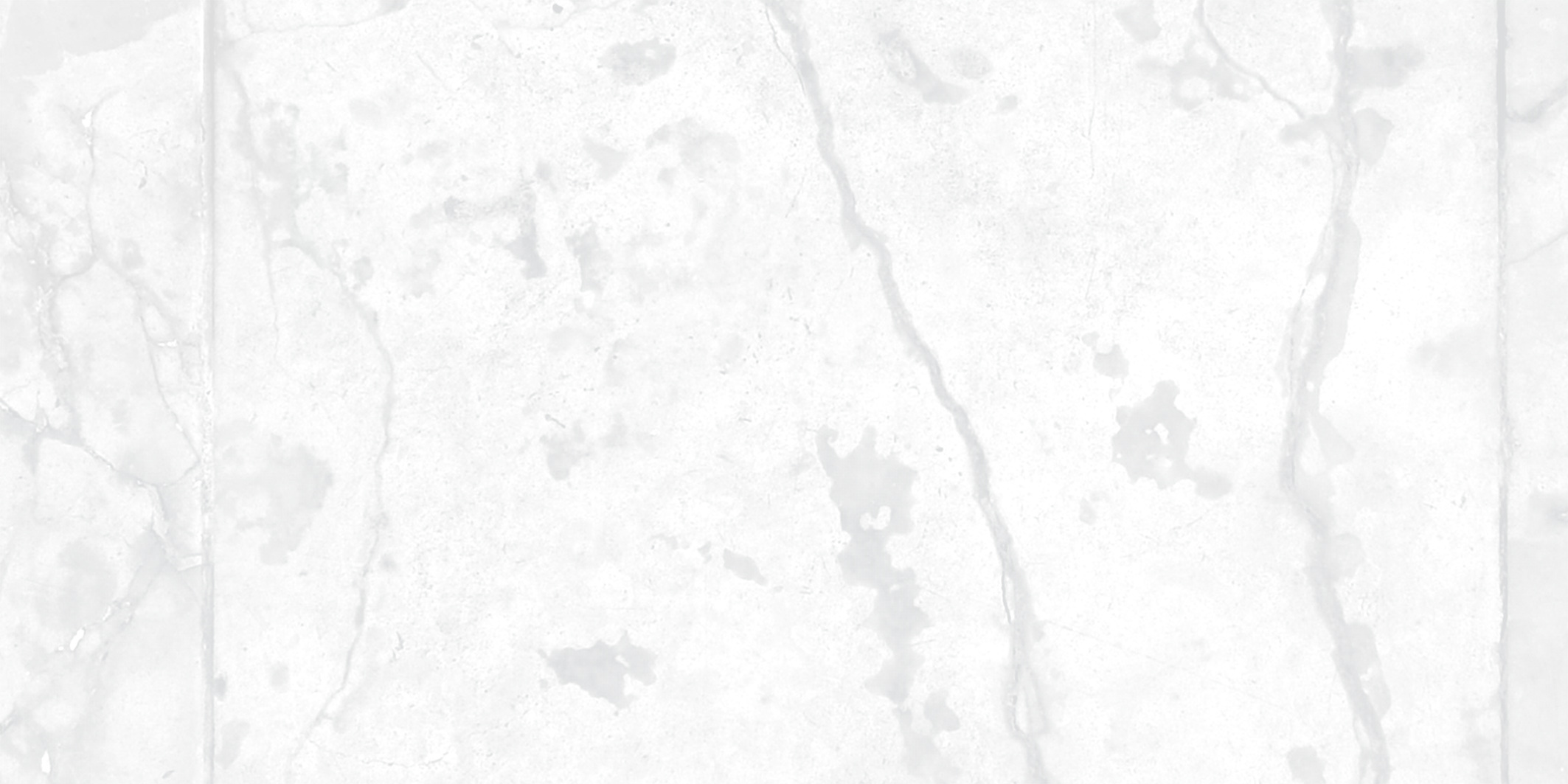 3
Add title text
Add title text
Click here to add content that matches the title.
1
Add title text
Click here to add content that matches the title.
2
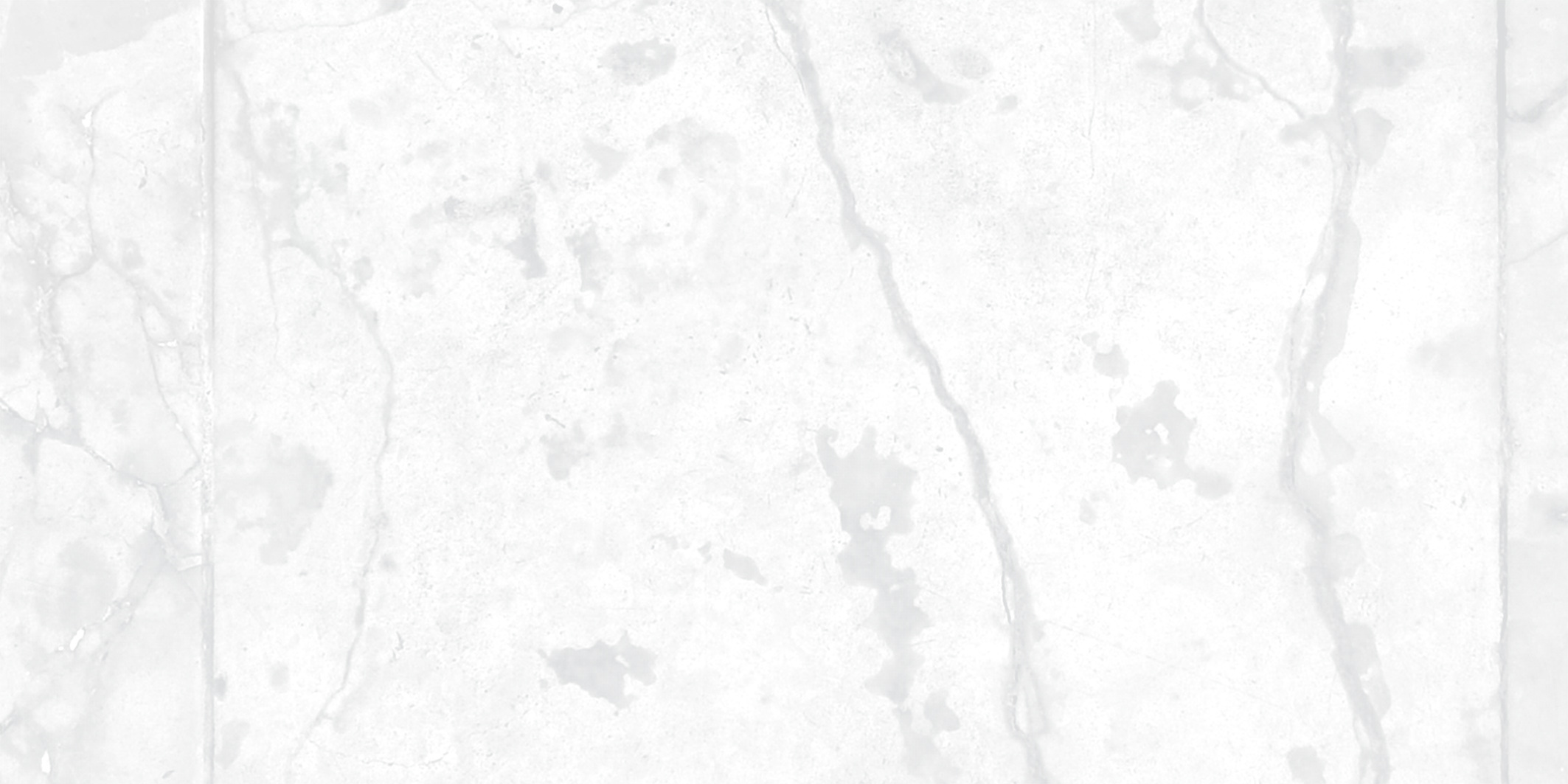 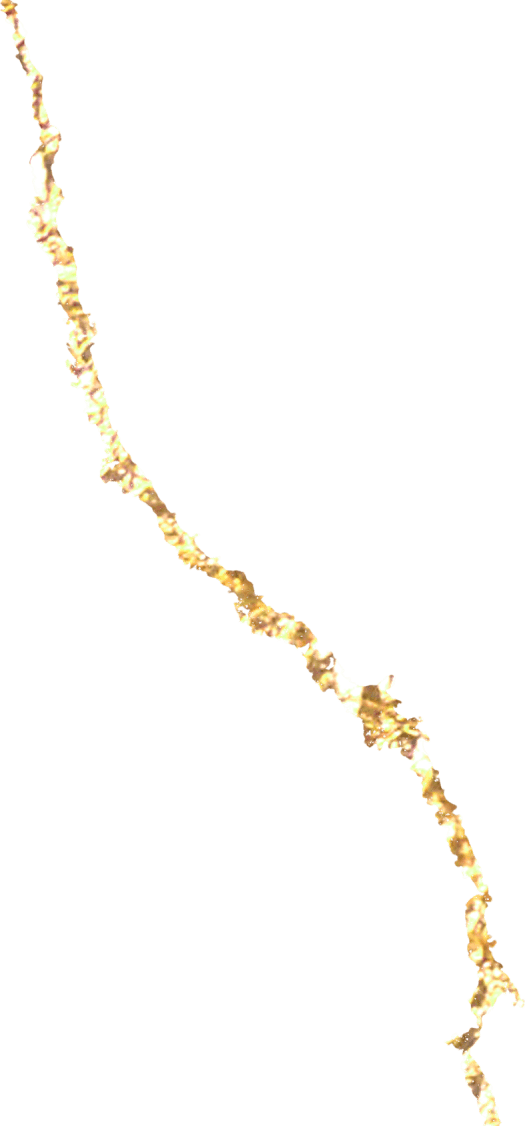 PART
FOUR
Add title text
04
Click here to add content that matches the title.
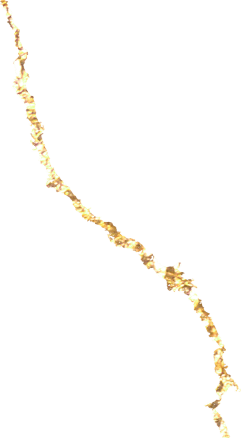 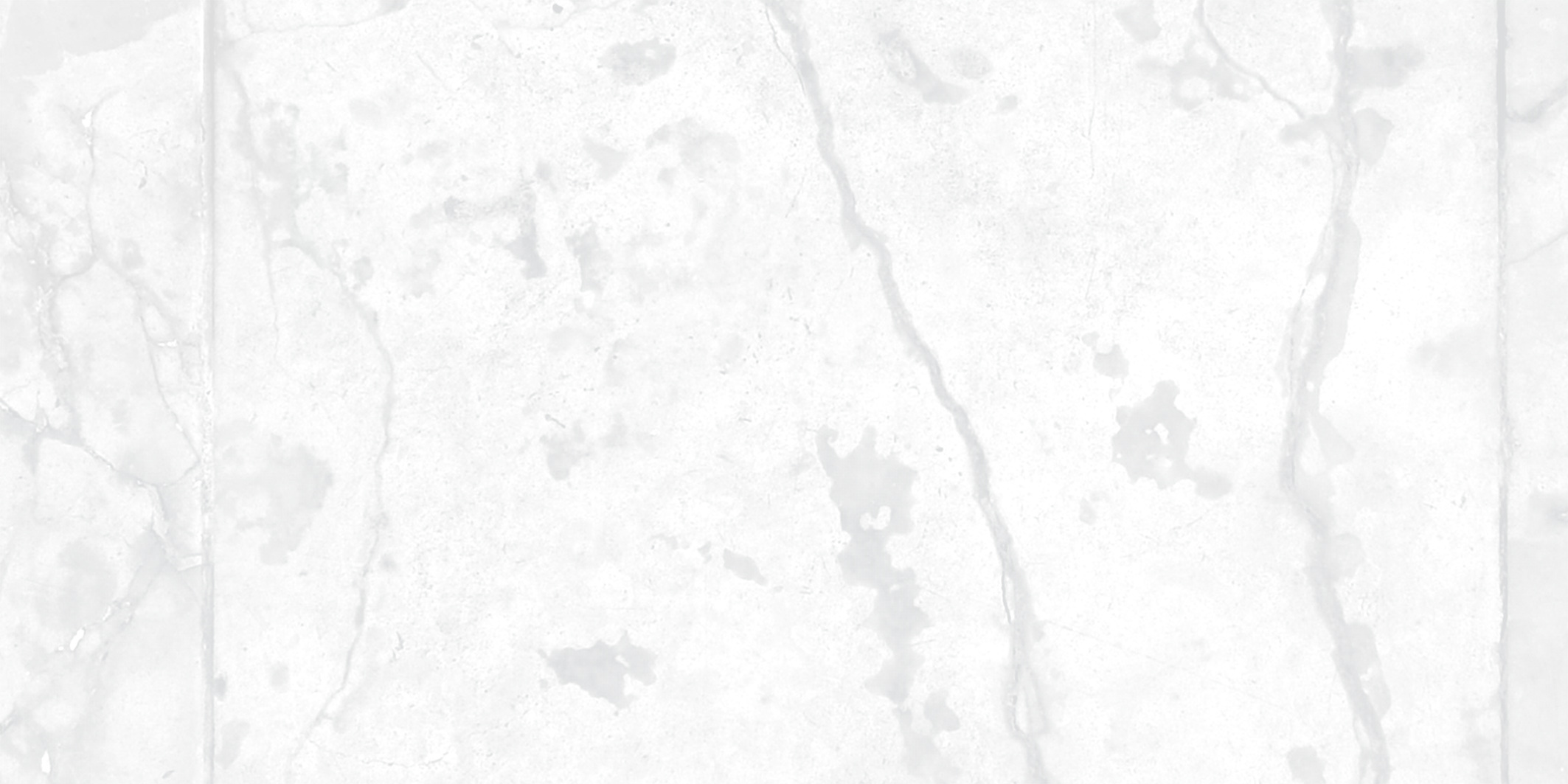 4
Add title text
BUSINESS
4
2
3
1
Add title text
Add title text
Add title text
Add title text
Click here to add content that matches the title.，
Click here to add content that matches the title.，
Click here to add content that matches the title.，
Click here to add content that matches the title.，
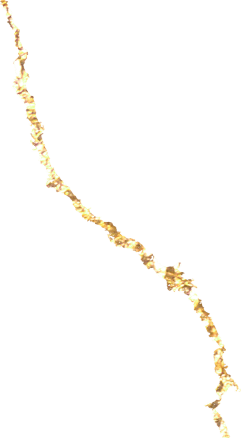 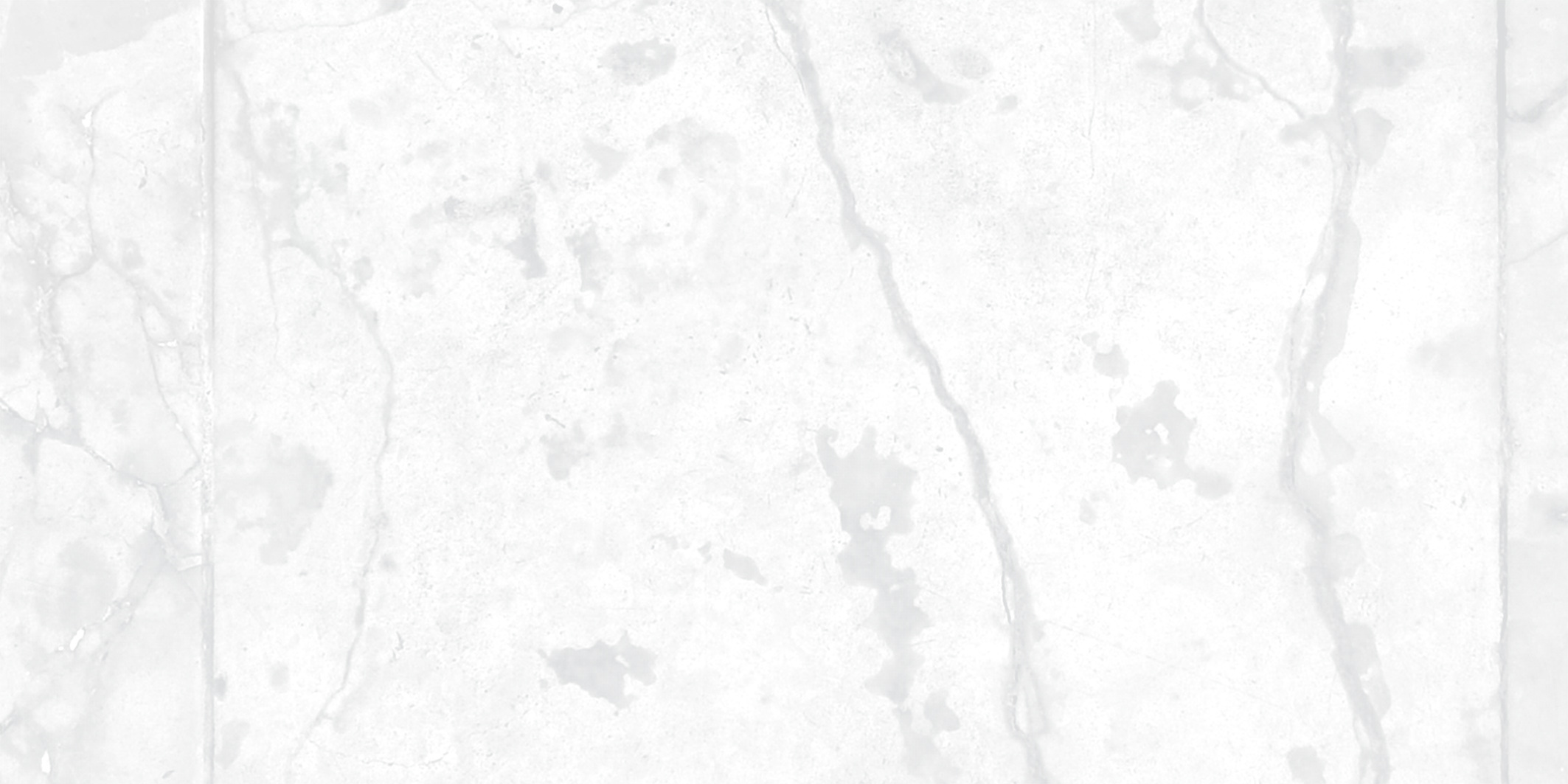 4
Add title text
Click here to add content that matches the title.,Click here to add content that matches the title.
Click here to add content that matches the title.
Click here to add content that matches the title.
Click here to add content that matches the title.
Click here to add content that matches the title.
Click here to add content that matches the title.
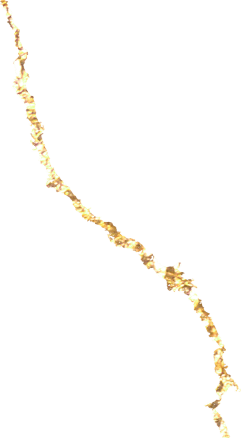 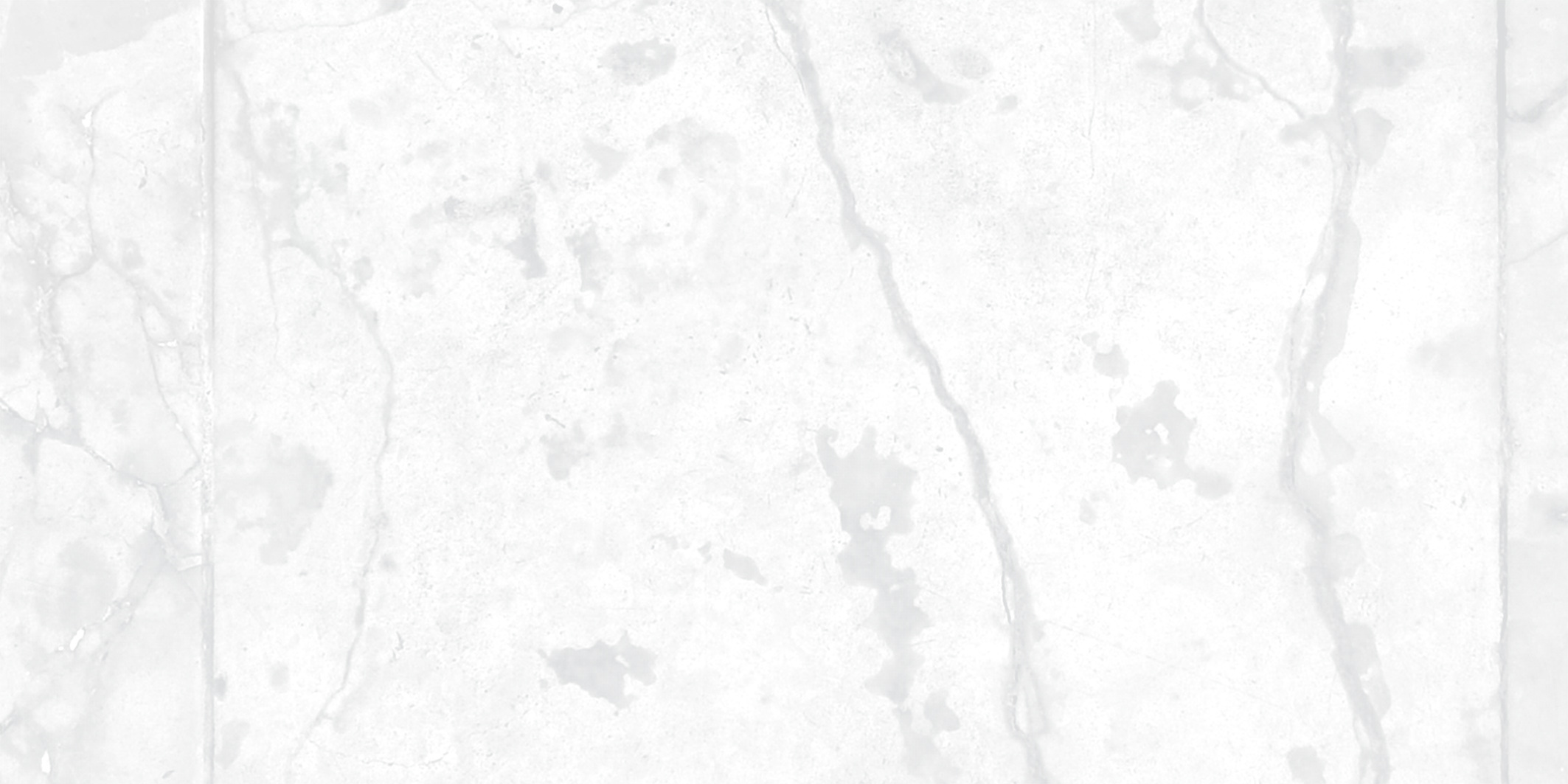 4
Add title text
BUSINESS
Add title text
Add title text
1
2
Click here to add content that matches the title.
Click here to add content that matches the title.
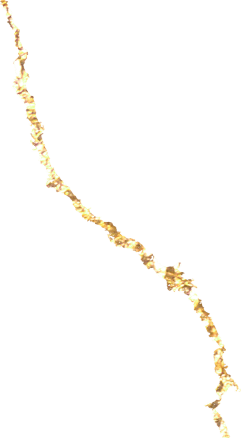 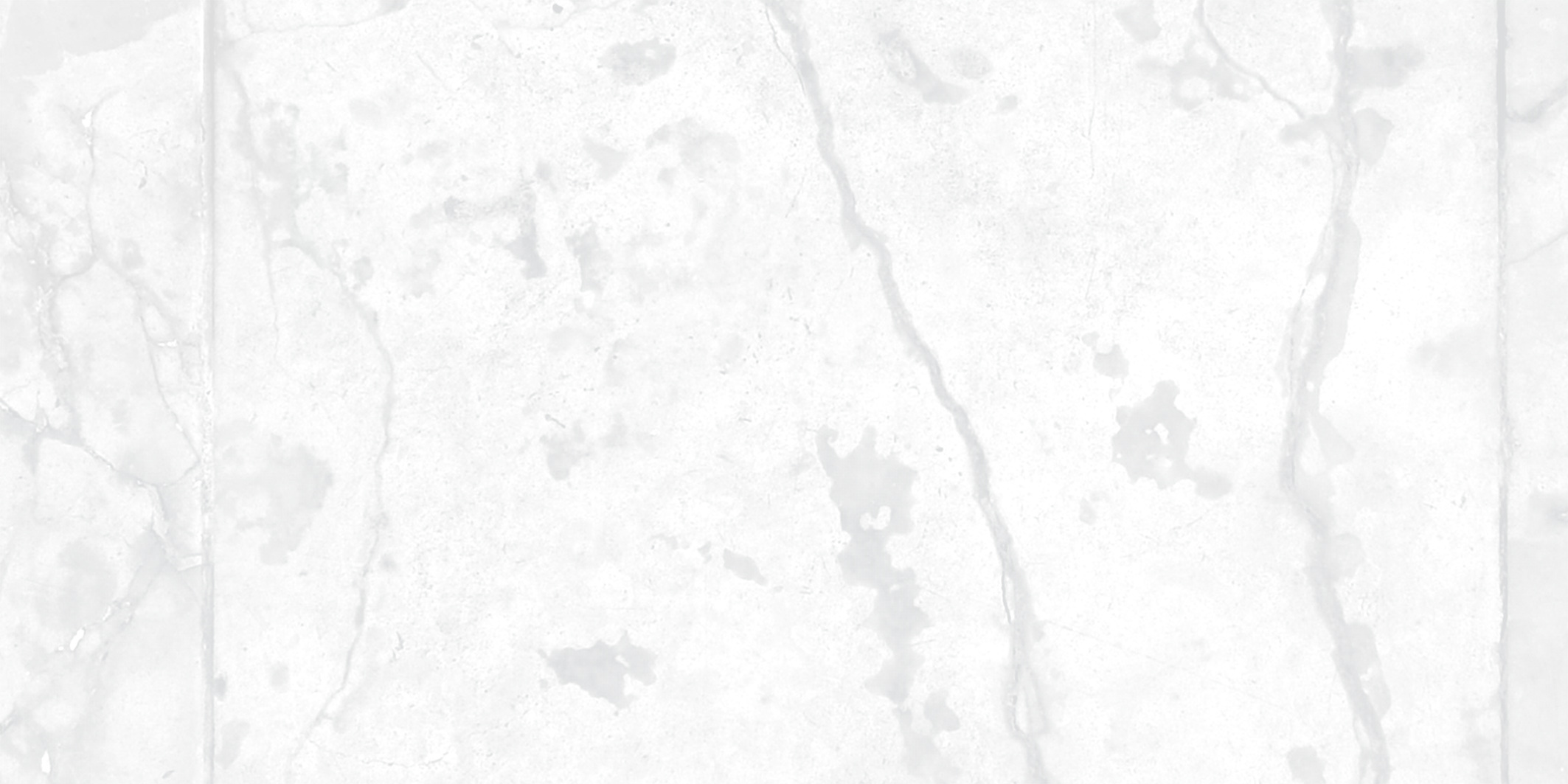 4
Add title text
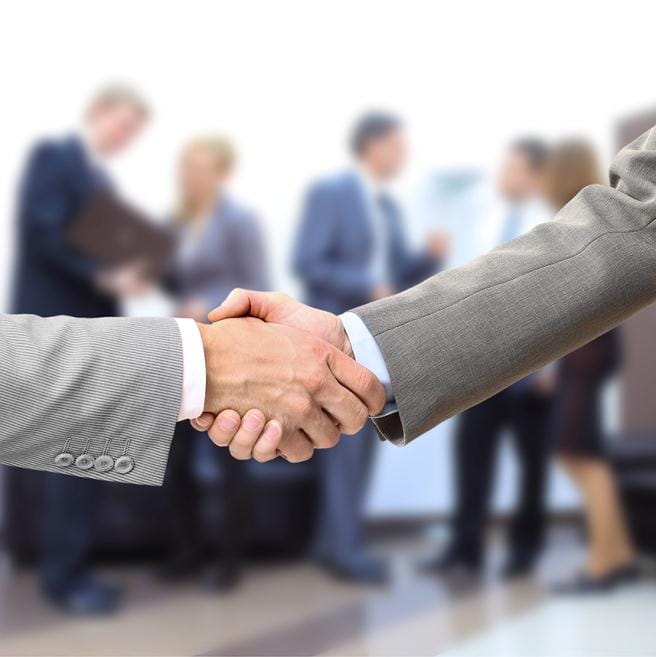 BUSINESS
Click here to add content that matches the title.

Click here to add content that matches the title.
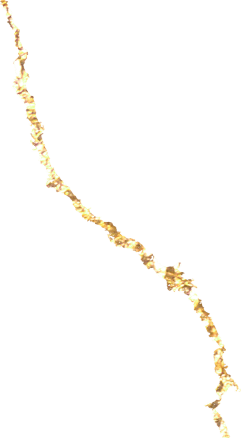 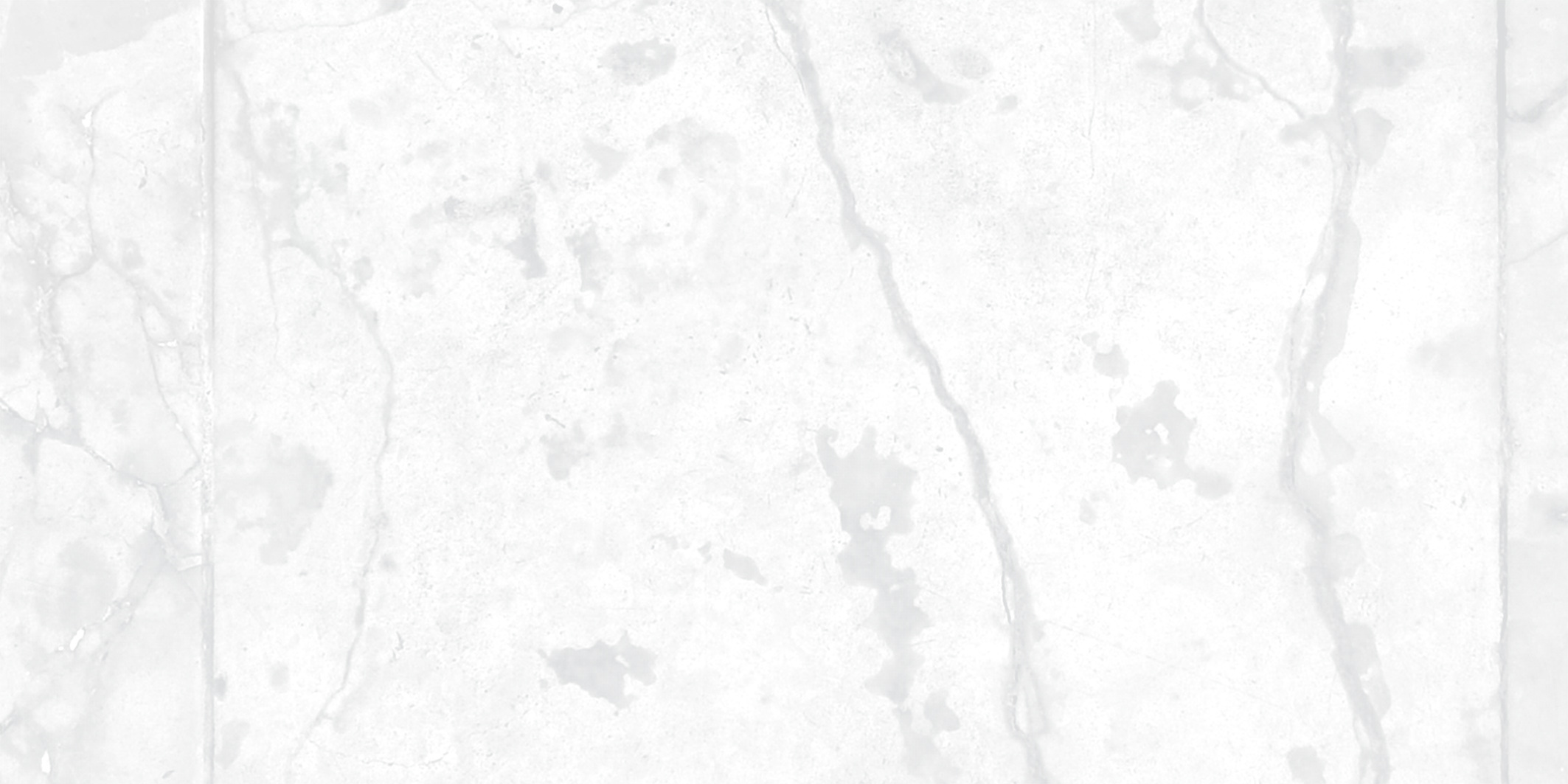 4
Add title text
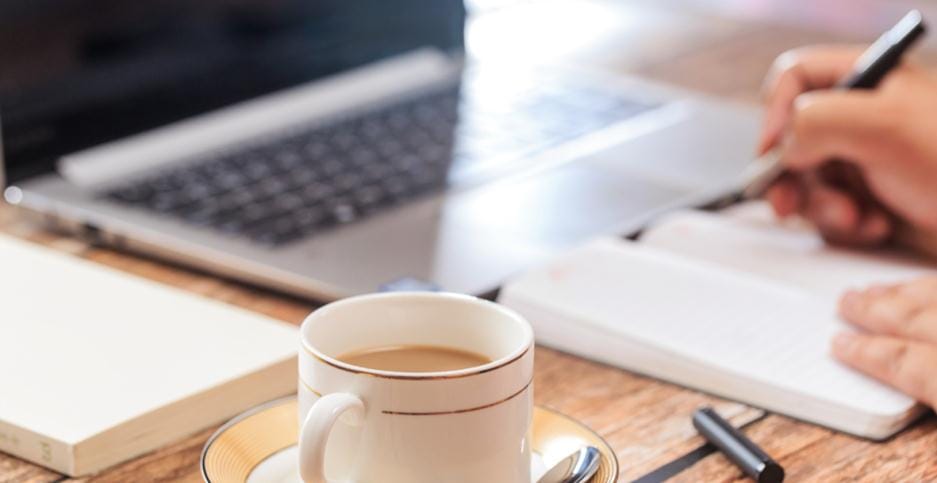 Add title text
Add title text
Click here to add content that matches the title.
Click here to add content that matches the title.
BUSINESS
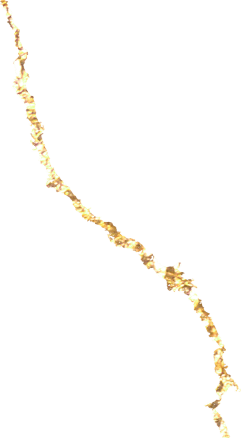 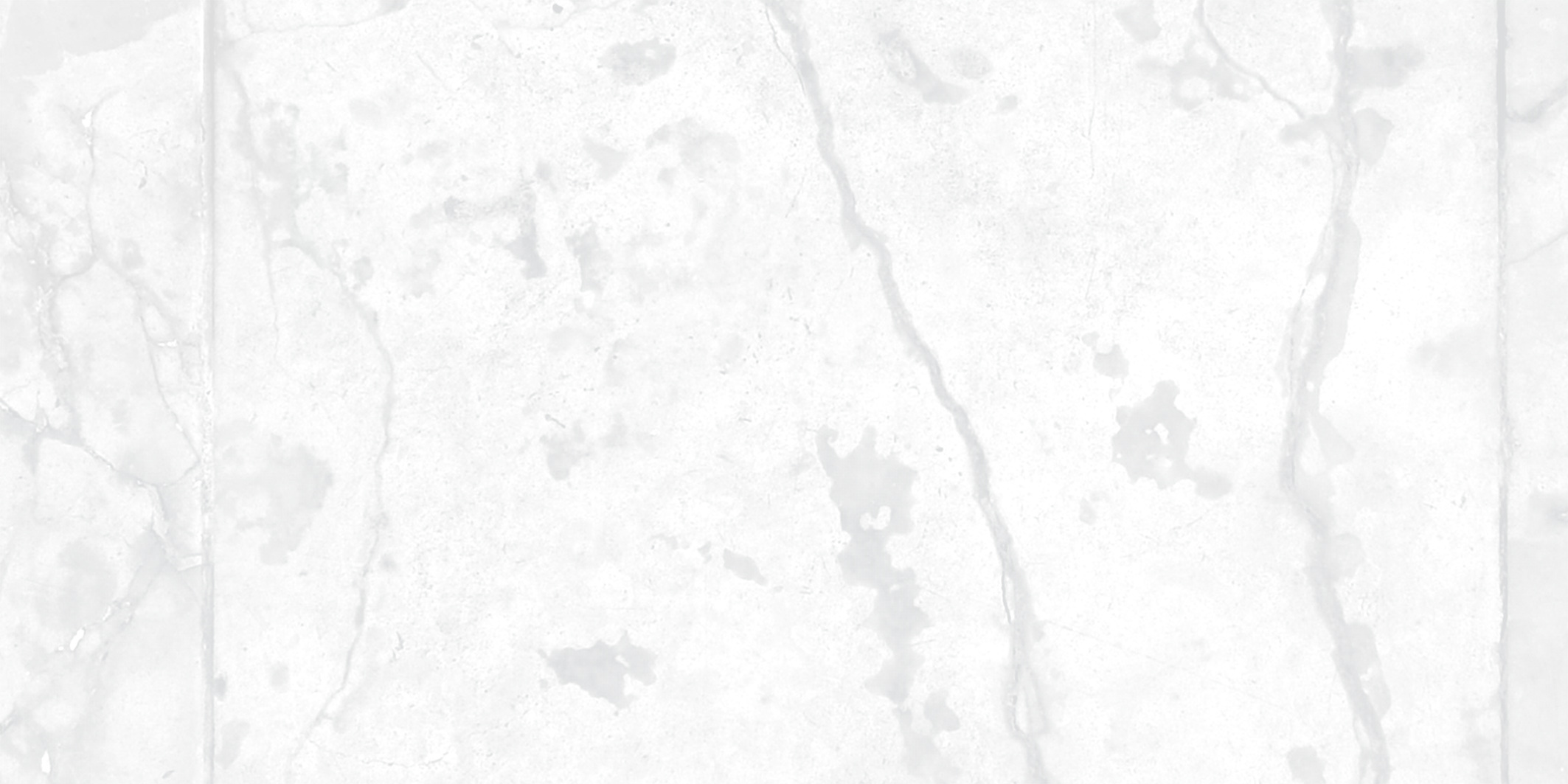 4
Add title text
Add title text
Click here to add content that matches the title.

Click here to add content that matches the title.
80%
BUSINESS
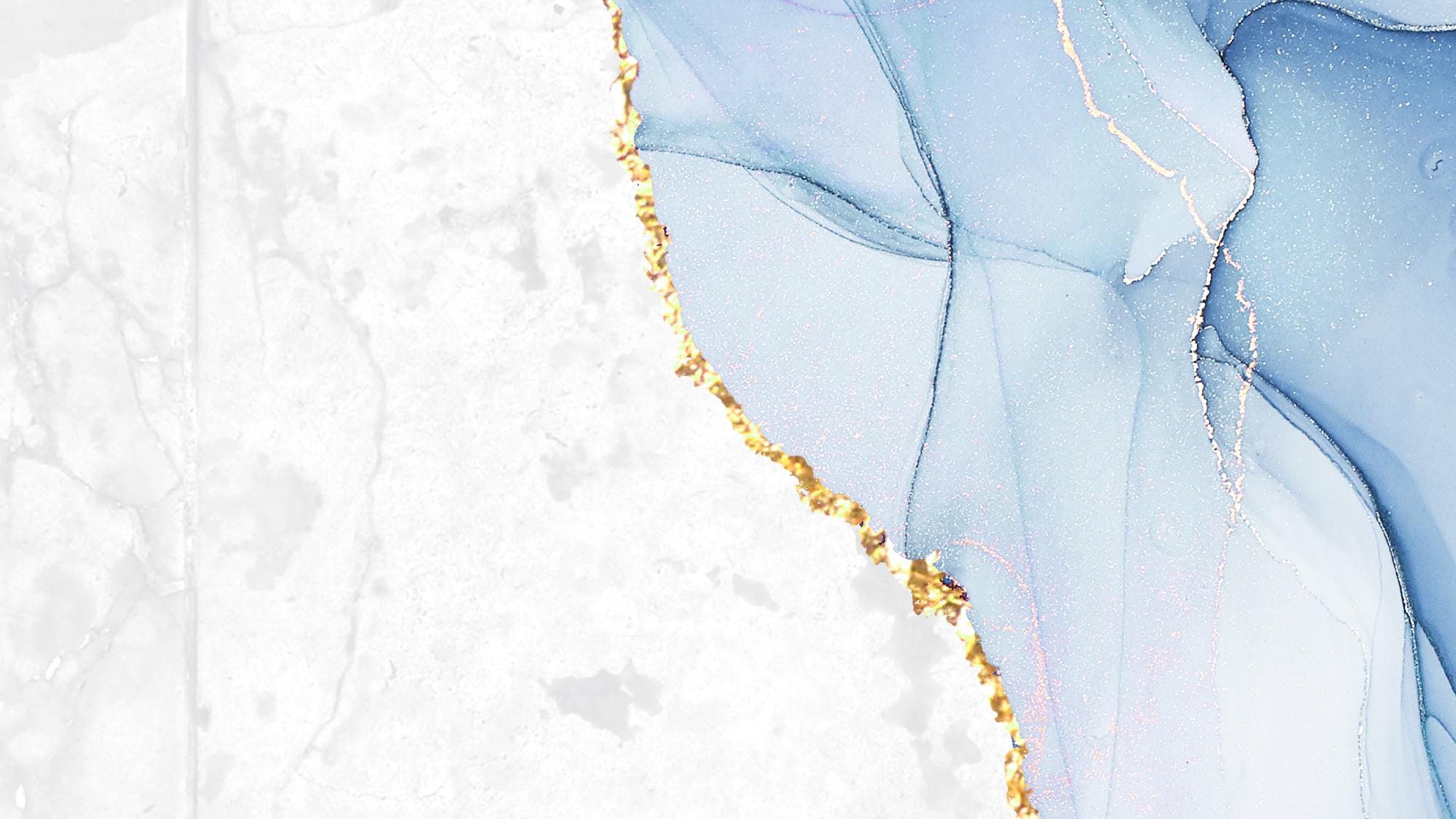 LOGO
20XX
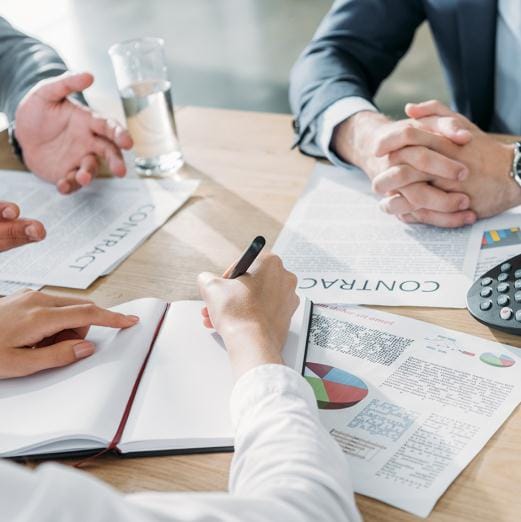 Thank you
Report：jpppt.com Time：20XX
https://www.freeppt7.com
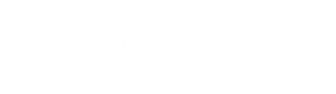